Tardive Dyskinesia Differential Diagnosis Slide Library for Clinicians in Training
Questions You Might Have, Data Supporting the Answers
This slide library was sponsored and co-developed by Neurocrine Biosciences. The faculty have been compensated by Neurocrine Biosciences. This slide library is intended to provide general information about tardive dyskinesia and not medical advice for any particular patient.
Key Points
Explore tardive dyskinesia (TD) using patient cases to:
Differentiate the motor symptoms of TD from other drug-induced movement disorders
Learn about the prevalence of TD and risk factors
Understand the potential emotional, social, and functional impact TD can have on patients
Review best practices in the screening and management of TD
2
Hypothetical Patient Case 1: Paul
This is a hypothetical patient case developed for educational purposes based on characteristics of patients with tardive dyskinesia as seen in clinical practice. The hypothetical case was sponsored and co-developed by Neurocrine Biosciences.
CASE STUDY – PAUL
Hypothetical Patient Case 1
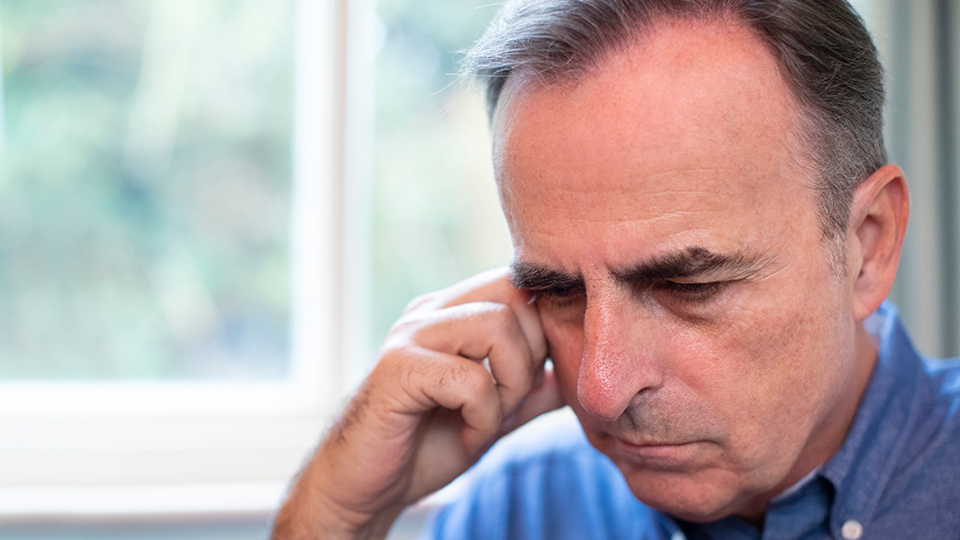 Paul, a 55-year-old man with chronic schizophrenia living at an adult home, presents to his treating clinician after a caregiver noticed his hands seemed to be moving “all the time.”
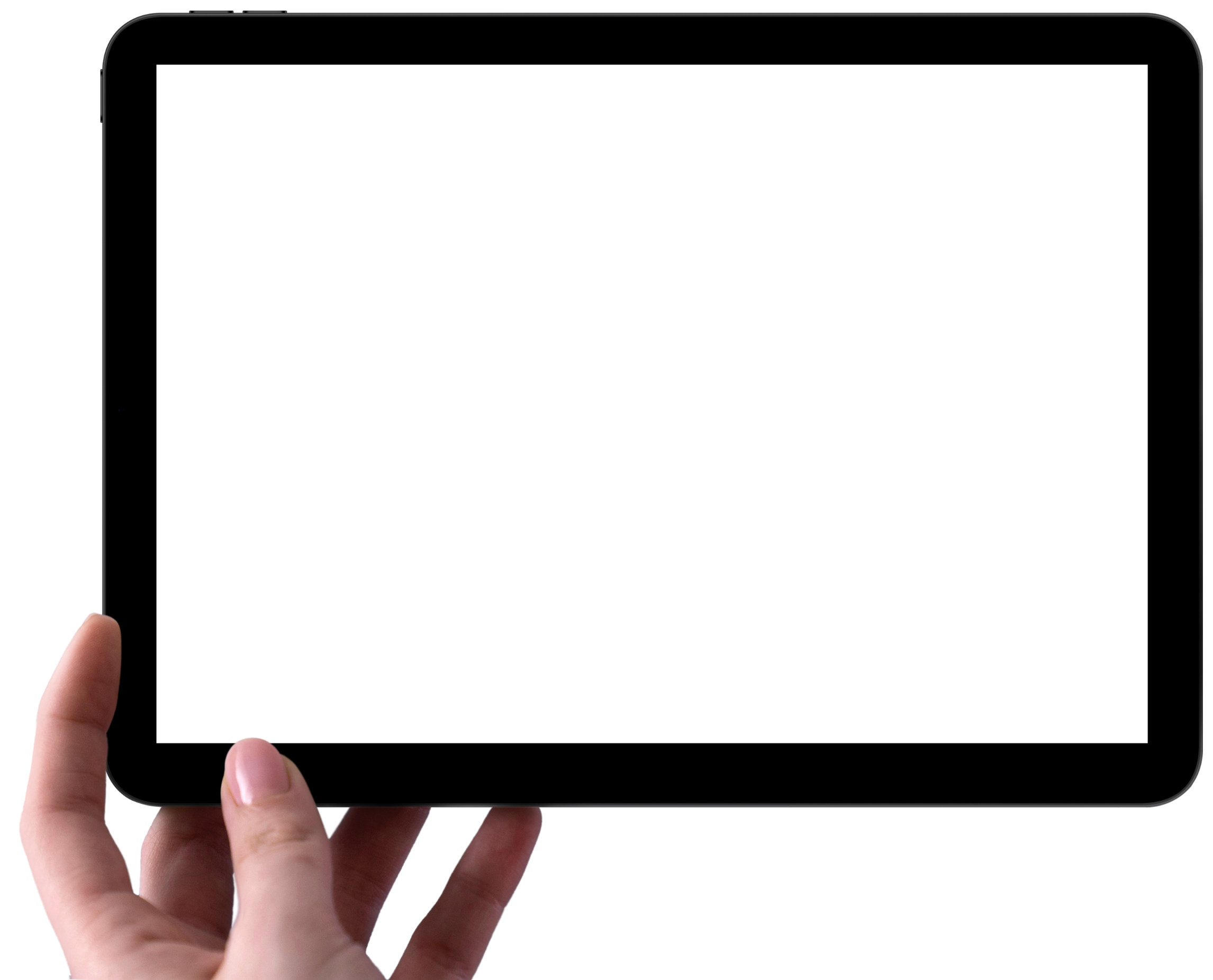 Patient Information
Name: Paul B.
Age: 55 y
Sex: Male
Race/ethnicity: White
BMI: 26
BP: 160/100 mm Hg
Current problems: 
Schizophrenia
Hypertension
Current medications:
Aripiprazole lauroxil 882 mg q4wk
Benztropine2 mg BID
Amlodipine5 mg daily
4
BID, twice per day; BMI, body mass index; BP: blood pressure; q4wk, every 4 weeks.
CASE STUDY – PAUL
Hypothetical Patient Case 1
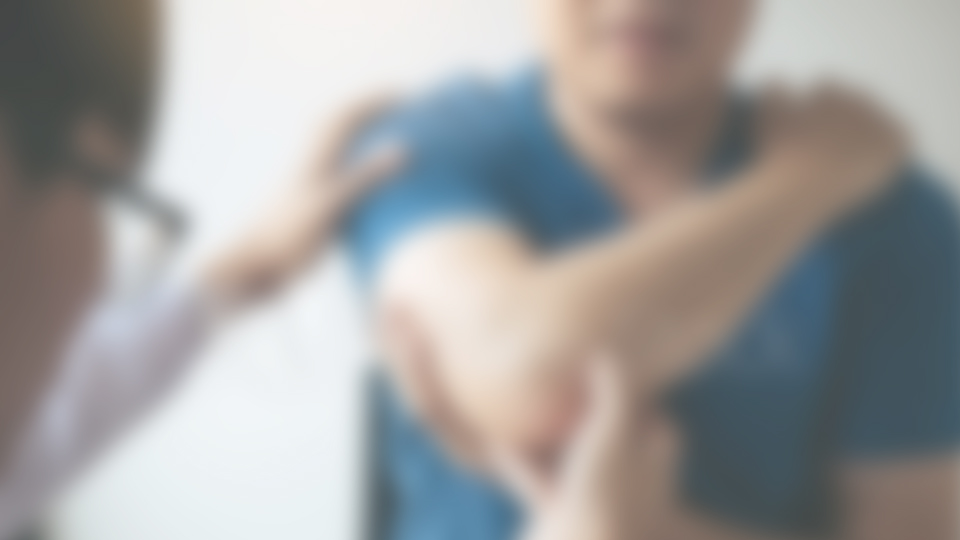 As Paul and his clinician discussed his movements, Paul disclosed embarrassment about the symptoms, recounting an incident at church when someone asked him to stop chewing gum when there was no gum in his mouth. He also has gotten upset when asked why he is grimacing.
During his daily routine, Paul has inadvertently spilled his food. Since others have begun to comment on his movements, he has become anxious during social interactions and says that his social life is suffering.
5
CASE STUDY – PAUL
Hypothetical Patient Case 1
Question
Based on the patient presentation, what are your current goals for Paul?
CASE STUDY – PAUL
Hypothetical Patient Case 1
Faculty Commentary From Daniel Kremens, MD, JD, FAAN
“It is essential that any patient on DRBAs who complains of abnormal movements be evaluated. Even though Paul is taking a second-generation antipsychotic, he may still have TD,1 drug-induced parkinsonism, or some other movement disorder.
Timely diagnosis would be my goal, both for Paul’s physical health and overall mental well-being. My goal for Paul would be to assess and treat his abnormal movements without adversely impacting his psychiatric condition.”
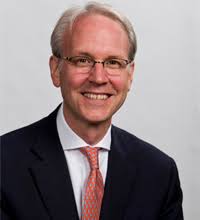 7
DRBAs, dopamine receptor blocking agents.
1. Carbon M, et al. J Clin Psychiatry. 2017;78(3):e264-e278.
CASE STUDY – PAUL
Hypothetical Patient Case 1
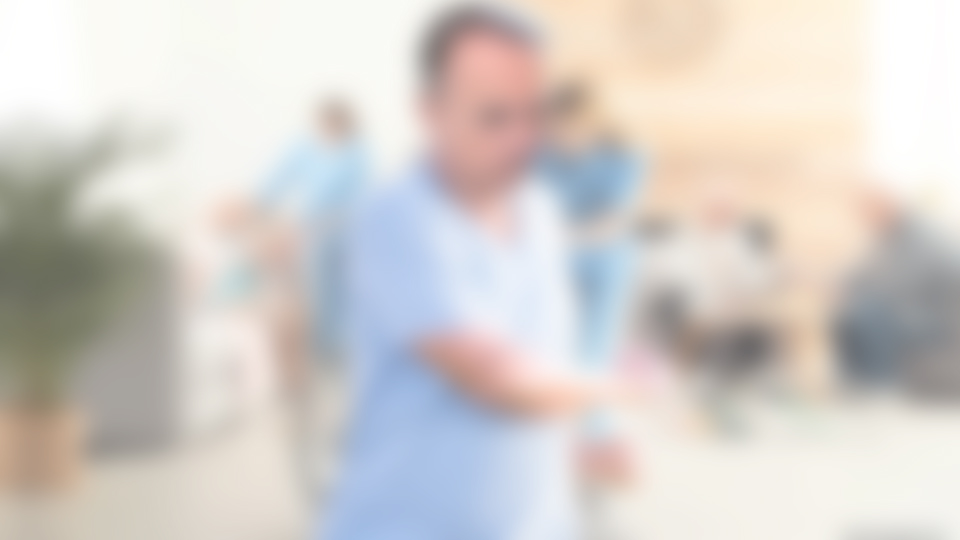 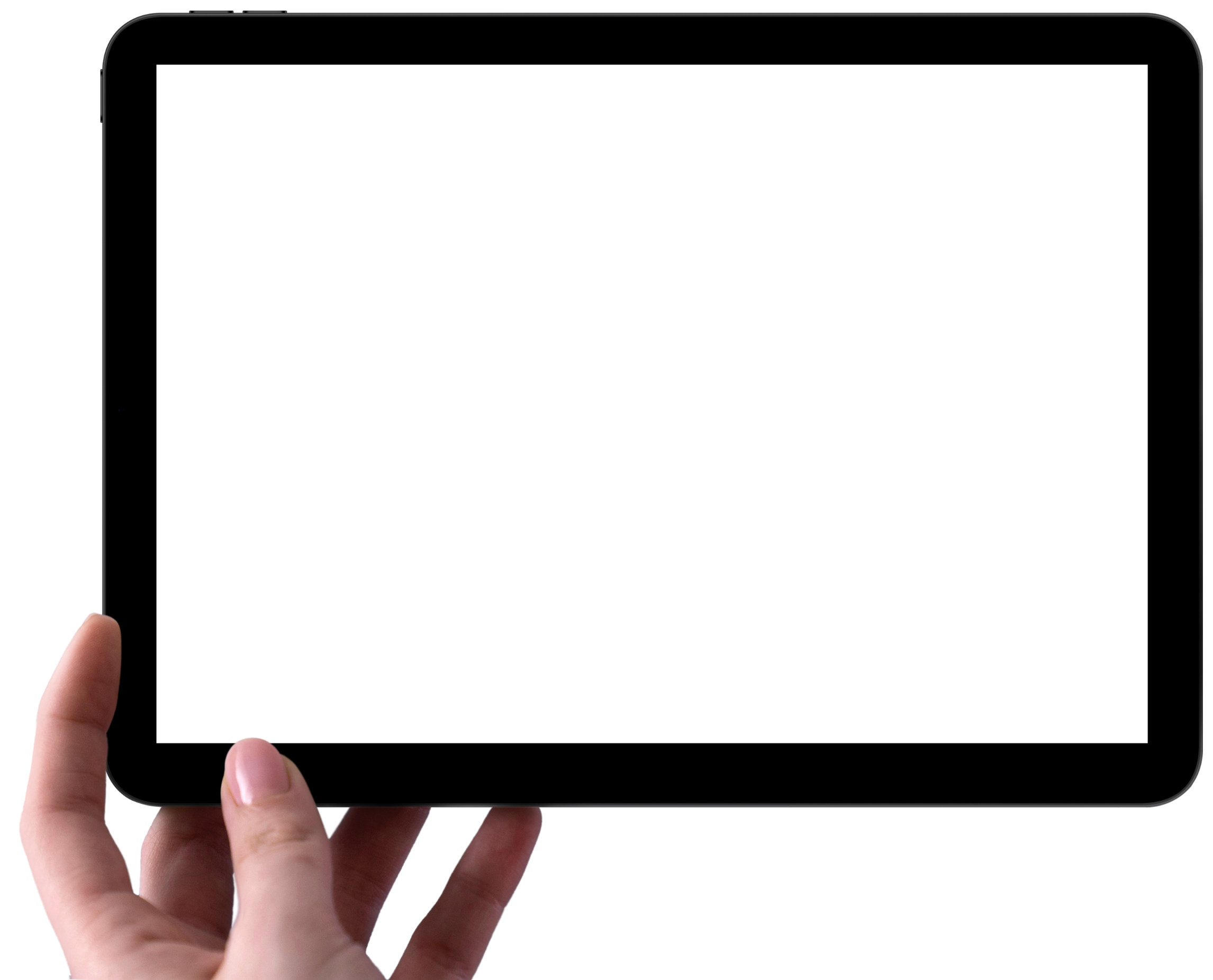 Psychiatric History
Current diagnosis: Schizophrenia
Previous psychiatric diagnoses: None reported
Current psychiatric medication:Aripiprazole 882 mg q4wk
Psychiatric medication history: Haloperidol decanoate 150 mg IM on and off for ~28 years
Safety concerns: None reported
Previous psychiatric hospitalizations: >10 years ago
Substance use: None reported
Paul was diagnosed with schizophrenia in his 20s and has been treated with first- and second-generation antipsychotics on and off for 30 years. Hallucinations and delusions have remained under good control with the use of long-acting injectable antipsychotics.
8
IM, intramuscular; q4wk, every 4 weeks.
CASE STUDY – PAUL
Hypothetical Patient Case 1
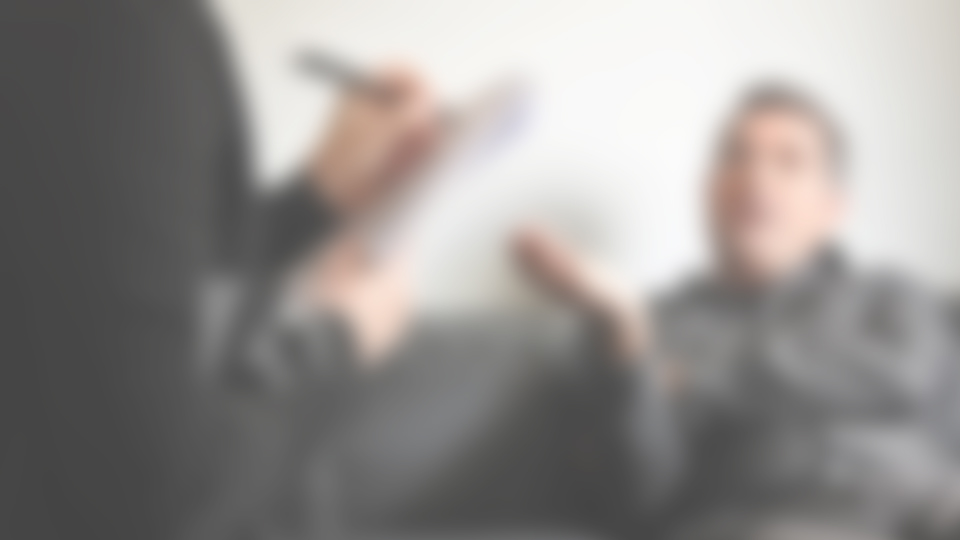 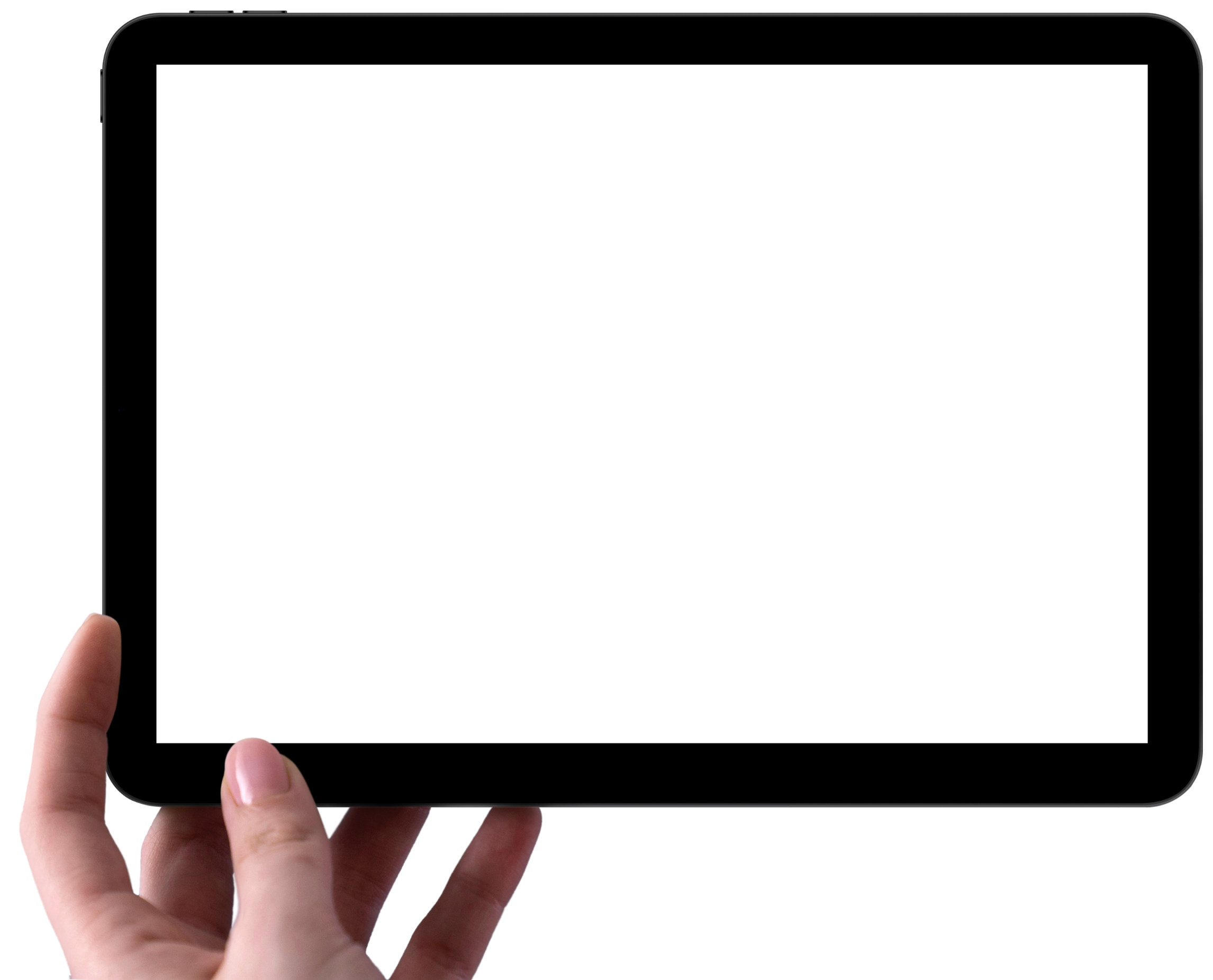 Movement Disorder History
History of rhythmic tremor and rigidity duringpsychiatric hospitalization and treatment withhigh-dose first-generation antipsychotics
Acute dystonic reaction to haloperidol
Prescribed benztropine 2 mg BID when switchedfrom haloperidol to aripiprazole 2 years ago as prophylaxis fordrug-induced parkinsonism
Years ago, Paul experienced acute tremor and rigidity during a psychiatric hospitalization after starting high-dose haloperidol for psychotic symptoms.
When he was switched from haloperidol to aripiprazole 2 years ago, his physician added benztropine as prophylaxis for drug-induced parkinsonism. He has been taking it for the past 2 years.
9
CASE STUDY – PAUL
Hypothetical Patient Case 1
Question
What do you suspect and why?
10
CASE STUDY – PAUL
Hypothetical Patient Case 1
Faculty Commentary From Daniel Kremens, MD, JD, FAAN
“Paul’s presentation is very concerning for TD. He has been exposed to DRBAs for years.1 Although TD can present with movements in any part of the body, it typically presents with oro-buccal-lingual movements.2 Abnormal stereotyped choreoathetoid movements of the hands and fingers, so called “piano-playing fingers,” are also quite common.2 
We need to get a little more history to determine how long Paul has been experiencing these abnormal movements to help us with our diagnosis.”
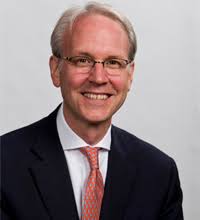 1. American Psychiatric Association. Diagnostic and Statistical Manual of Mental Disorders. 5th ed. American Psychiatric Association; 2013. 2. Savitt D, Jankovic J. J Neurol Sci. 2018;389:35-42.
11
11
CASE STUDY – PAUL
Hypothetical Patient Case 1
Question
What other conditions might you consider for Paul’s symptoms?
CASE STUDY – PAUL
Hypothetical Patient Case 1
Faculty Commentary From Desiree Matthews, PMHNP-BC
“For this patient, it would be appropriate to rule out other drug-induced movement disorders, such as drug-induced parkinsonism,1 acute dystonic reactions, or akathisia.2
In addition to looking at the type of movements the patient is experiencing, I would thoroughly review the patient’s medical history. Has the patient recently experienced any change in their medication regimen?3,4 When did the movements start and how long have they persisted?5 Is there any family history or any other systemic or neurological signs or symptoms that might complicate the diagnosis?”6
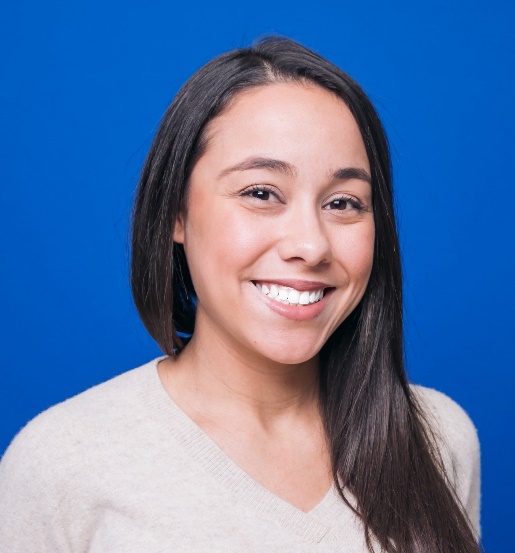 1. Ward KM, Citrome L. Neurol Ther. 2018;7(2):233-248. 2. Fahn S, et al. In: Fahn S, Jankovic J, Hallet M, eds. Principles and Practice of Movement Disorders. 2nd ed. Saunders; 2011:415-446. 3. Miller DD, et al. Schizophr Res. 2005;80(1):33-43. 4. Divac N, et al. Biomed Res Int. 2014;2014:656370.  5. Caroff SN, et al. Neurol Clin. 2011;29(1):127-148, viii. 6. Loughlin AM, et al. PLoS One. 2019;14(6):e0216044.
13
CASE STUDY – PAUL
Hypothetical Patient Case 1
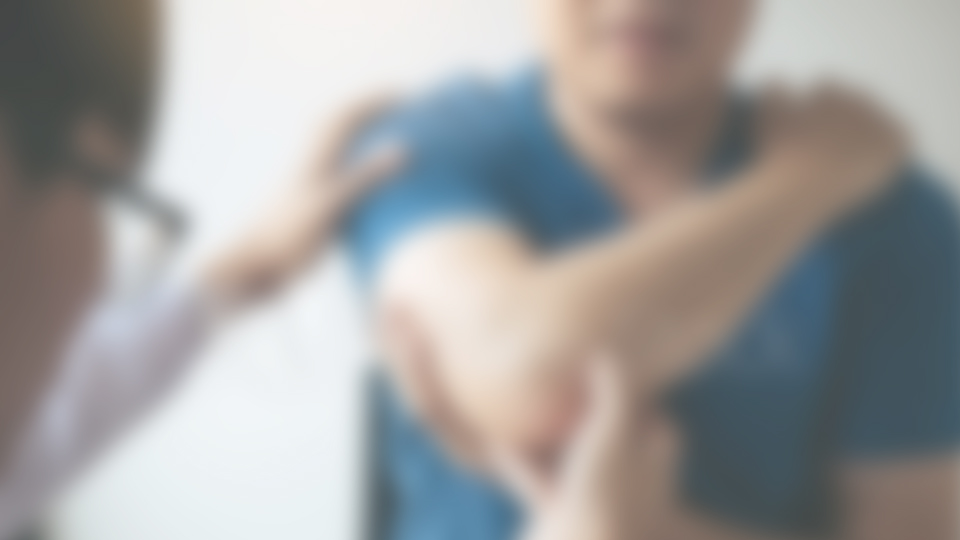 First Clinical Encounter
Paul’s treating clinician conducted a thorough motor evaluation and AIMS exam. While the patient was speaking, abnormal facial and oral movements were observed. These included:
Lip smacking and puckering
Cheek bulging
Chewing movements
Abnormal movement of the handsand fingers was also observed
No muscle rigidity or tremor wasnoted and gait was normal
AIMS exam:
Total dyskinesia score: 8
Global assessment rating: 3
14
AIMS, Abnormal Involuntary Movement Scale.
CASE STUDY – PAUL
Hypothetical Patient Case 1
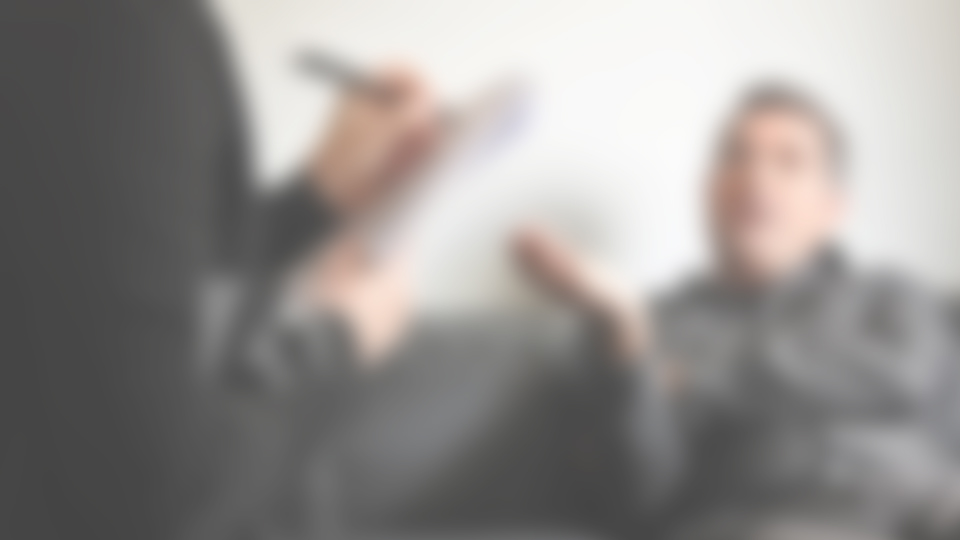 Diagnosis and Management Plan
Based on the patient’s history and exam, diagnosis of TD was made.
Paul’s treating clinician reviewed his medication regimen and history. He recalled that use of anticholinergic agents can make certain movement disorders, such as TD, worse and not better. 
As a first step in Paul’s treatment plan, an effort was made to decrease the dose of benztropine gradually.
15
Benztropine mesylate [package insert]. Lake Forest, IL: Akorn; 2017.
CASE STUDY – PAUL
Hypothetical Patient Case 1
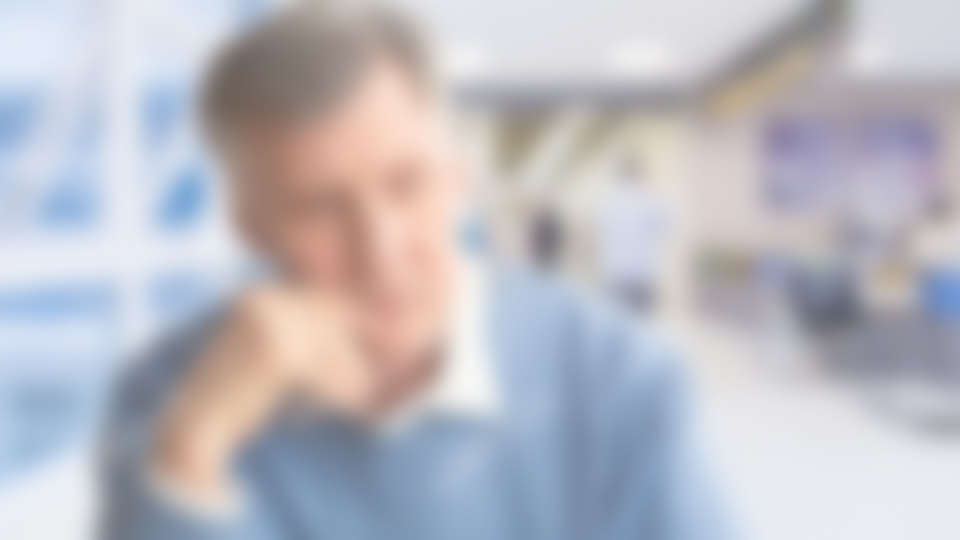 Follow-up 
After discontinuing benztropine, a motor evaluation revealed that Paul’s hand movements had improved somewhat but did not fully resolve; his mouth movements were still noticeable.
Treatment with a VMAT2 inhibitor was initiated after discussion with Paul, his caregiver at the adult home, and his treatment team.
After 6 weeks, his AIMS total dyskinesia score had dropped from 8 to 4. 
Paul’s antipsychotic regimen was unchanged and his psychiatric symptoms remain in good control.
16
VMAT2, vesicular monoamine transporter type 2.
Module 1: Differential Diagnosis of Tardive Dyskinesia
Differential Diagnosis of Tardive Dyskinesia
What Is TD?
From the DSM-51:
“Involuntary athetoid or choreiform movements (lasting at least a few weeks), generally of the tongue, lower face and jaw, and extremities (but sometimes involving the pharyngeal, diaphragmatic, or trunk muscles) developing in association with the use of neuroleptic medication for at least a few months.”
These symptoms persistbeyond 4 to 8 weeks
From Hauser et al, 20202:
“Persistent, hyperkinetic, involuntary movements of the mouth, jaw, tongue, face, trunk, or extremities, often in combination.”
Movements can be:
Choreoathetotic (irregular, dance-like)
Athetotic (slow, writhing)
Stereotypic (repetitive, purposeless)
DSM-5, Diagnostic and Statistical Manual of Mental Disorders, 5th ed; TD, tardive dyskinesia. 
1. American Psychiatric Association. Diagnostic and Statistical Manual of Mental Disorders. 5th ed. American Psychiatric Association; 2013. 2. Hauser RA, et al. CNS Spectr. Published online November 20, 2020. doi:10.1017/S109285292000200X.
18
[Speaker Notes: TD is a movement disorder associated with the use of neuroleptics, also called antipsychotics, and other drugs with dopamine receptor blocking properties.1,2
The Diagnostic and Statistical Manual of Mental Disorders, 5th edition (DSM-5), defines TD as “involuntary athetoid or choreiform movements (lasting at least a few weeks), generally of the tongue, lower face and jaw, and extremities (but sometimes involving the pharyngeal, diaphragmatic, or trunk muscles) developing in association with the use of neuroleptic medication for at least a few months.”1
TD may present as persistent, hyperkinetic, involuntary movements of the mouth, jaw, tongue, face, trunk, or extremities, often in combination.3
The movements may be irregular and dance-like, defined as choreoathetotic; slow and writing, called athetotic; or repetitive and purposeless, called stereotypic.3
In contrast to acute drug-induced movement disorders, the symptoms of TD are persistent.1

References 
American Psychiatric Association. Diagnostic and Statistical Manual of Mental Disorders. 5th ed. American Psychiatric Association; 2013.
Fahn S, Jankovic J, Hallet M. The tardive syndromes: phenomenology, concepts on pathophysiology and treatment, and other neuroleptic-induced syndromes. In: Fahn S, Jankovic J, Hallet M, eds. Principles and Practice of Movement Disorders. 2nd ed. Saunders; 2011:415-446.
Hauser RA, Meyer JM, Factor SA, et al. Differentiating tardive dyskinesia: a video-based review of antipsychotic-induced movement disorders in clinical practice. CNS Spectr. Published online November 20, 2020. doi:10.1017/S109285292000200X]
Differential Diagnosis of Tardive Dyskinesia
What Is Choreoathetoid Movement?
Choreoathetosis is defined as abnormal movement characterized by involuntary jerking and writhing, affecting the limbs, trunk, and facial muscles
National Cancer Institute. NCIthesaurus. Choreoathetosis (Code C116730). Accessed December 6, 2021. https://ncit.nci.nih.gov/ncitbrowser/ConceptReport.jsp?dictionary=NCI_Thesaurus&version=20.10d&ns=ncit&code=C116730&key=n1513537046&b=1&n=null
19
[Speaker Notes: Choreoathetoid movement, or choreoathetosis, is a type of abnormal movement characterized by involuntary jerking and writhing, affecting the limbs, trunk, and facial muscles.

Reference
National Cancer Institute. NCIthesaurus. Choreoathetosis (Code C116730). Accessed December 6, 2021. https://ncit.nci.nih.gov/ncitbrowser/ConceptReport.jsp?dictionary=NCI_Thesaurus&version
=20.10d&ns=ncit&code=C116730&key=n1513537046&b=1&n=null]
Differential Diagnosis of Tardive Dyskinesia
What Does Oro-Buccal-Lingual Stereotypy Look Like?
Lateral jaw movement
Chewing/sucking
Grimacing
Tongue protrusion/darting
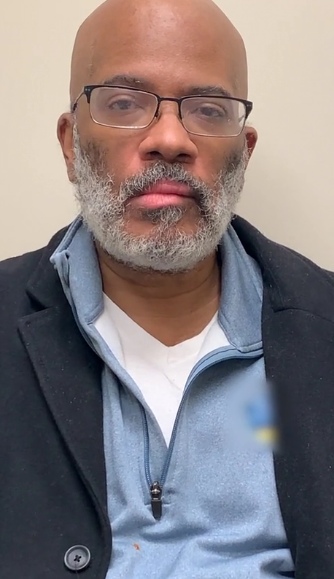 61-Year-Old Man With Tardive Dyskinesia Showing Oro-Buccal-Lingual and Mandibular Stereotypy, Increased Blinking (Blepharoclonus), and Squinting/Grimacing (Blepharospasm), Worsened by Stress
Patient consented to the use of this video
Click here to view this real-world patient video at MIND-TD.com
Click here to view other real-world patients with TD at MIND-TD.com
Savitt D, Jankovic J. J Neurol Sci. 2018;389:35-42.
20
[Speaker Notes: Classic tardive dyskinesia often presents as oro-buccal-lingual stereotypy.
This can appear as lateral jaw movement, chewing/sucking, grimacing, or tongue protrusion/darting.

[Note: Presentation must be in Slide Show mode in order to access the real-world patient videos linked on this slide.]

Reference
Savitt D, Jankovic J. Tardive syndromes. J Neurol Sci. 2018;389:35-42.]
Differential Diagnosis of Tardive Dyskinesia
TD Can Also Affect the Trunk and Limbs
Although TD is most often evident in orofacial musculature, other areas may be affected1
Trunk dyskinesia2
Limb dyskinesia2
Axial pulling or twisting
Shoulder shrugging
Rocking and swaying
Rotating or thrusting hips
“Piano-playing” fingers
Splayed/hyperextended toes
Foot tapping
1. Caroff SN, et al. J Clin Psychiatry. 2020;81(2):19cs12983. 2. Tarsy D. Curr Treat Options Neurol. 2000;2(3):205-214.
21
[Speaker Notes: Although TD is often evident in the orofacial musculature, other areas may be affected.1
Trunk dyskinesia can appear as axial pulling or twisting, shoulder shrugging, rocking and swaying, or rotating or thrusting of the hips.2
Limb dyskinesia can appear as “piano-playing” fingers, splayed or hyperextended toes, or foot tapping.2

References
Caroff SN, Citrome L, Meyer J, et al. A modified Delphi consensus study if the screening, diagnosis, and treatment of tardive dyskinesia. J Clin Psychiatry. 2020;81(2):19cs12983.  
Tarsy D. Tardive dyskinesia. Curr Treat Options Neurol. 2000;2(3):205-214.]
Differential Diagnosis of Tardive Dyskinesia
What Patient Attributes Are Important for Consideration of a TD Diagnosis?
Involuntary movements that develop from exposure to antipsychotic medication or within 4 to 8 weeks of withdrawal from an antipsychotic medication
Ruling out other movement disorders, medical conditions, or other drugs that cause involuntary movements
Patient history
Cumulative exposure to antipsychotic medication
Current medications
Duration of involuntary movements
Severity of involuntary movements
Caroff SN, et al. J Clin Psychiatry. 2020;81(2):19cs12983.
22
[Speaker Notes: When considering a diagnosis of TD, several patient attributes are important.
These include:
The presence of involuntary movements that develop from exposure to antipsychotic medication or within 4 to 8 weeks of withdrawal from an antipsychotic medication,
Ruling out other movement disorders, medical conditions, or other drugs that cause involuntary movements,
Patient history,
Cumulative exposure to antipsychotic medication,
Current medications,
The duration of the involuntary movements,
And the severity of the involuntary movements.

Reference
Caroff SN, Citrome L, Meyer J, et al. A modified Delphi consensus study if the screening, diagnosis, and treatment of tardive dyskinesia. J Clin Psychiatry. 2020;81(2):19cs12983.]
Differential Diagnosis of Tardive Dyskinesia
TD Must Be Distinguished From Other Movement Disorders Associated With Antipsychotics
TD is a clinically distinct, drug-induced movement disorder1
Can coexist with other drug-induced movement disorders2
May require specific management3
Is persistent and potentially irreversible1,3
Can be confused with other 
drug-induced movement disorders4,5
1. Meyer JM. Pharmacotherapy of psychosis and mania. In: Brunton LL, et al, eds. Goodman & Gilman's: The Pharmacological Basis of Therapeutics. 13th ed. McGraw-Hill; 2018. 2. American Psychiatric Association: Diagnostic and Statistical Manual of Mental Disorders. 5th ed. American Psychiatric Association; 2013. 3. van Harten PN, et al. Schizophr Res. 1997;26(2-3):235-242. 4. Caroff S, et al. Neurol Clin. 2011;29(1):127-148, viii. 5. Caroff SN, et al. Psychiatr Clin North Am. 2016;39(3):391-411.
23
[Speaker Notes: Tardive dyskinesia (TD) is a clinically distinct, drug-induced movement disorder that must be distinguished from other movement disorders that may also be associated with antipsychotics and other dopamine receptor blocking agents.1-5
TD can coexist with other drug-induced movement disorders.
TD may require specific management.
TD is persistent and potentially irreversible.
TD can be confused with other drug-induced movement disorders.

References
American Psychiatric Association: Diagnostic and Statistical Manual of Mental Disorders. 5th ed. American Psychiatric Association; 2013.
van Harten PN, Hoek HW, Matroos GE, Koeter M, Kahn RS. The inter-relationships of tardive dyskinesia, parkinsonism, akathisia and tardive dystonia: the Curaçao Extrapyramidal Syndromes Study II. Schizophr Res. 1997;26(2-3):235-242. 
Caroff SN, Hurford I, Lybrand J, Campbell EC. Movement disorders induced by antipsychotic drugs: implications of the CATIE schizophrenia trial. Neurol Clin. 2011;29(1):127-148, viii.
Caroff SN, Campbell EC. Drug-induced extrapyramidal syndromes: implications for contemporary practice. Psychiatr Clin North Am. 2016;39(3):391-411.
Meyer JM. Pharmacotherapy of psychosis and mania. In: Brunton LL, et al, eds. Goodman & Gilman's: The Pharmacological Basis of Therapeutics. 13th ed. McGraw-Hill; 2018.]
Differential Diagnosis of Tardive Dyskinesia
Diagnostic Criteria and Considerations for TD
Clinical Criteria
DSM-5, 20131
Delphi Consensus
Caroff et al, 20202
333.85 (G24.01) Tardive Dyskinesia
Involuntary athetoid or choreiform movements generally of the tongue, lower face and jaw, and extremities, but sometimes involving the pharyngeal, diaphragmatic, ortrunk muscles 
Develops with use of a neuroleptic medication for at least a few months
Lasts longer than 4 to 8 weeks
Consensus Results
Choreoathetoid movement is important in determining the diagnosis and severity of TDa
Even mild movements (≥2 on AIMS) in 1 body area may represent possible TD
TD is often evident in orofacial musculature, although other body areas may be affected and should not be neglected
aIndicates unanimous consensus (100%).
1. American Psychiatric Association. Diagnostic and Statistical Manual of Mental Disorders. 5th ed. American Psychiatric Association; 2013. 2. Caroff SN, et al. J Clin Psychiatry. 2020;81(2):19cs12983.
24
[Speaker Notes: Clinical diagnostic criteria established by the American Psychological Association and published in the Diagnostic and Statistical Manual of Mental Disorders, 5th ed. (DSM-5), define TD as: “Involuntary athetoid or choreiform movements (lasting at least a few weeks) generally of the tongue, lower face and jaw, and extremities (but sometimes involving the pharyngeal, diaphragmatic, or trunk muscles) developing in association with the use of a neuroleptic medication for at least a few months.”1
They go on to say that symptoms may develop sooner in older patients, and persist for more than 4 to 8 weeks.1
In 2020, a modified Delphi consensus between 23 psychiatrists and 6 neurologists was published, which included additional considerations for the diagnosis of TD2:
Choreoathetoid movement is important for the diagnosis of TD.
A rating of at least mild, such as 2 or greater on the Abnormal Involuntary Movement Scale (AIMS), in 1 body region may represent possible TD.
TD is often evident in orofacial musculature, although other body areas may be affected and should not be neglected.

References
American Psychiatric Association. Diagnostic and Statistical Manual of Mental Disorders. 5th ed. American Psychiatric Association; 2013.
Caroff SN, Citrome L, Meyer J, et al. A modified Delphi consensus study of the screening, diagnosis, and treatment of tardive dyskinesia. J Clin Psychiatry. 2020;81(2):19cs12983. doi: 10.4088/JCP.19cs12983]
Differential Diagnosis of Tardive Dyskinesia
TD Is One of Several Movement Disorders AssociatedWith Antipsychotic Usage1,2
Acute Reactions Include:
Tardive Syndromes Include:
Acute dystonia
Acute (subacute) akathisia
Drug-induced parkinsonism
Neuroleptic malignant syndrome
Acute myoclonus
Classic TD
Tardive chorea
Tardive dystonia
Tardive akathisia
Tardive stereotypy
Tardive myoclonus
Tardive tics
Tardive ocular deviation
1. Savitt D, Jankovic J. J Neurol Sci. 2018;389:35-42. 2. Fahn S, Jankovic J, Hallet M, eds. Principles and Practice of Movement Disorders. 2nd ed. Saunders; 2011:415-446.
25
[Speaker Notes: Let’s take a look at the other movement disorders associated with antipsychotic usage.
Drug-induced movement disorders are generally separated into acute and tardive representations.1-3
Most acute syndromes occur within hours to weeks, whereas tardive conditions have a delayed onset.
Acute movement-related reactions to antipsychotics can include dystonia, acute (subacute) akathisia, drug-induced parkinsonism, neuroleptic malignant syndrome, and acute myoclonus.2
The tardive syndromes, including classic tardive dyskinesia, can also include, but may not be limited to, dystonia, akathisia, stereotypy, myoclonus, tics, chorea, and ocular deviation.4

References 
Caroff SN, Hurford I, Lybrand J, Campbell EC. Movement disorders induced by antipsychotic drugs: implications of the CATIE schizophrenia trial. Neurol Clin. 2011;29(1):127-148, viii.
Fahn S, Jankovic J, Hallet M. The tardive syndromes: phenomenology, concepts on pathophysiology and treatment, and other neuroleptic-induced syndromes. In: Fahn S, Jankovic J, Hallet M, eds. Principles and Practice of Movement Disorders. 2nd ed. Saunders; 2011:415-446.
Tarsy D. Neuroleptic-induced extrapyramidal reactions: classification, description, and diagnosis. Clin Neuropharmacol. 1983;6(suppl 1):S9-S26.
Savitt D, Jankovic J. Tardive syndromes. J Neurol Sci. 2018;389:35-42.]
Differential Diagnosis of Tardive Dyskinesia
Timing of Onset of TD vs Other Drug-InducedMovement Disorders
Timing of onset
HOURS
DAYS
WEEKS
MONTHS
YEARS
Tardive dyskinesia1
Onset over ≥3 months
Drug-induced parkinsonism2
50% to 75% of cases within 1 month, 90% within 3 months
Neuroleptic malignant syndrome3
All symptoms within 24 to 72 hours
Tardive dystonia3
Acute dystonia3
50% within 48 hours,90% within 5 days
Onset from days to years
Tardive akathisia3
Acute akathisia3
75% of cases within 3 days
Onset from weeks to years
1. Caroff SN, et al. Neurol Clin. 2011;29(1):127-148, viii. 2. Tarsy D. Clin Neuropharmacol. 1983;6(suppl 1):S9-S26. 3. Fahn S, Jankovic J, Hallet M, eds. Principles and Practice of Movement Disorders. 2nd ed. Saunders; 2011:415-446.
26
[Speaker Notes: Acute reactions, such as acute dystonia and akathisia, generally occur within hours to days of initiating treatment with an antipsychotic.1
Drug-induced parkinsonism usually appears days to months after starting an antipsychotic, but in rare cases the delay may be several months or longer.2-4
TD is unique and distinguished by its slow onset that occurs over several months.5

References
Fahn S, Jankovic J, Hallet M. The tardive syndromes: phenomenology, concepts on pathophysiology and treatment, and other neuroleptic-induced syndromes. In: Fahn S, Jankovic J, Hallet M, eds. Principles and Practice of Movement Disorders. 2nd ed. Saunders; 2011:415-446.
Tarsy D. Neuroleptic-induced extrapyramidal reactions: classification, description, and diagnosis. Clin Neuropharmacol. 1983;6(suppl 1):S9-S26.
Ward KM, Citrome L. Antipsychotic-related movement disorders: drug-induced parkinsonism vs. tardive dyskinesia—key differences in pathophysiology and clinical management. Neurol Ther. 2018;7(2):233-248.
Shin H-W, Chung SJ. Drug-induced parkinsonism. J Clin Neurol. 2012;8(1):15-21.
Caroff SN, Hurford I, Lybrand J, Campbell EC. Movement disorders induced by antipsychotic drugs: implications of the CATIE schizophrenia trial. Neurol Clin. 2011;29(1):127-148, viii.]
Differential Diagnosis of Tardive Dyskinesia
Distinguishing TD From Drug-Induced Parkinsonism Is Critical, Because Each Requires Its Own Management Strategy1
TD
Drug-Induced Parkinsonism
Persistent, hyperkinetic, involuntary movements of the mouth, jaw, tongue, face, trunk, or extremities, often in combination. Movements may be stereotypic (repetitive, purposeless), choreoathetotic (irregular, dance-like),  or athetotic (slow, writhing).2
Tremor and/or bradykinesia; may also include rigidity of neck, trunk, or extremities, decreased facial expression, reduced blink rate, reduced arm swing, flexed posture, and shuffling or freezing gait.2
Arrhythmic3
Lip smacking or puckering, chewing, tongue protrusion3
Contraction or writhing in extremities and/or trunk3
Choreoathetoid movement3
Rhythmictremor3
Shuffling/slowing gait3
Musclerigidity3
Bradykinesia3
In most cases, drug-induced parkinsonism tends to present earlier than TD2-4
1. Benztropine mesylate [package insert]. Lake Forest, IL: Akorn; 2017. 2. Hauser RA, et al. CNS Spectr. Published online November 20, 2020. doi:10.1017/S109285292000200X.3. Ward KM, Citrome L. Neurol Ther. 2018;7(2):233-248. 4. Caroff SN, et al. Neurol Clin. 2011;29(1):127-148, viii. 5. Tarsy D. Clin Neuropharmacol. 1983;6(suppl 1):S9-S26.
27
[Speaker Notes: Along with TD, drug-induced parkinsonism is a common side effect of antipsychotic medications.1
Distinguishing TD from drug-induced parkinsonism is critical, because each requires its own management strategy.2
TD is defined by persistent, hyperkinetic, involuntary movements of the mouth, jaw, tongue, face, trunk, or extremities, often in combination.3
The movements associated with TD may be stereotypic (repetitive, purposeless), choreoathetotic (irregular, dance-like), or athetotic (slow, writhing).3
In contrast, drug-induced parkinsonism usually presents as tremor and/or bradykinesia, and may also include rigidity of the neck, trunk, or extremities, decreased facial expression, reduced blink rate, reduced arm swing, flexed posture, and shuffling or freezing gait.3
As shown on a previous slide, these conditions tend to differ in the timing of onset, as drug-induced parkinsonism usually begins within days to months after starting an antipsychotic drug, whereas TD may begin months to years later in most cases.1,3-5

References
Ward MW, Citrome L. Antipsychotic-related movement disorders: drug-induced parkinsonism vs. tardive dyskinesia—key differences in pathophysiology and clinical management. Neurol Ther. 2018;7(2):233-248.
Benztropine mesylate [package insert]. Lake Forest, IL: Akorn; 2017. 
Hauser RA, Meyer JM, Factor SA, et al. Differentiating tardive dyskinesia: a video-based review of antipsychotic-induced movement disorders in clinical practice. CNS Spectr. Published online November 20, 2020. doi:10.1017/S109285292000200X
Caroff SN, Hurford I, Lybrand J, Campbell EC. Movement disorders induced by antipsychotic drugs: implications of the CATIE schizophrenia trial. Neurol Clin. 2011;29(1):127-148, viii.
Tarsy D. Neuroleptic-induced extrapyramidal reactions: classification, description, and diagnosis. Clin Neuropharmacol. 1983;6(suppl 1):S9-S26.]
Differential Diagnosis of Tardive Dyskinesia
Other Tardive Syndromes
Pulling, twisting, sustained, and repetitive movements or postures that are usually focal but can also be segmental or generalized
May involve the head, neck, trunk, eyes, mouth, jaw, tongue, and face
Tardive Dystonia1
Tardive Akathisia1
Inner feeling of restlessness with urge to move and inability to maintain seated
May be associated with stereotypies such as foot tapping, shuffling, shifting weight, or rocking
Appears with a delayed onset (weeks to years), whereas acute akathisia may appear after days to months
1. Hauser RA, et al. CNS Spectr. Published online November 20, 2020. doi:10.1017/S109285292000200X  2. Savitt D, Jankovic J. J Neurol Sci. 2018;389:35-42.
28
[Speaker Notes: What do the other tardive syndromes look like?
Tardive dystonia is characterized by pulling, twisting, sustained, and repetitive movements or postures that are usually focal.
These movements may involve the head, neck, eyes, mouth, jaw, tongue, or face.
Tardive akathisia refers to an inner feeling of restlessness with the urge to move and inability to maintain seated.
It may be associated with stereotypies such as foot tapping, shuffling, shifting weight, or rocking.
It differs from acute akathisia in that it appears with a delayed onset.

Reference
Hauser RA, Meyer JM, Factor SA, et al. Differentiating tardive dyskinesia: a video-based review of antipsychotic-induced movement disorders in clinical practice. CNS Spectr. Published online November 20, 2020. doi:10.1017/S109285292000200X]
Differential Diagnosis of Tardive Dyskinesia
Phenomenology of TD Can Be Similar to Other Conditions
Categories of Differential Diagnoses of TD Include1:
Examples of Conditions That Might Resemble TD2:
Drug-induced parkinsonism
Chorea associated with Huntington’s disease
Chorea associated withWilson disease
Autism
Tic disorders
Striatal infarction/lesions
Acutemotor disorders
Structural,neurologic,and/ordegenerativeconditions
Sequelae toacute braininjury, anoxic,or encephaliticstates
Spontaneousdyskinesiasassociated withschizophreniaand/or aging
Transientwithdrawaldyskinesias
Drug/
chemical effects(estrogens, levodopa,antidepressants,stimulants,poisoning)
Metabolicstates
1. Caroff CN, et al. Neurol Clin. 2011;29(1):127-148, viii. 2. Citrome L, et al. Am J Manag Care. 2007;12(suppl):1-12.
29
[Speaker Notes: TD is essentially a diagnosis of exclusion as the phenomenology is similar to many other syndromes that cause abnormal movements.1
Conditions with similarities to TD are summarized here, and include acute movement disorders, transient withdrawal dyskinesia, spontaneous dyskinesias in schizophrenia or aging, brain injury or lesions, metabolic states, and side effects from other drugs.2
Some specific conditions that can mimic TD include drug-induced parkinsonism, chorea associated with Huntington’s disease or Wilson disease, autism, tic disorders, or striatal injuries such as lesions or strokes.1

References
Citrome L, Dufresne R, Dyrud JM. Tardive dyskinesia: minimizing risk and improving outcomes in schizophrenia and other disorder. Am J Manag Care. 2007;12(suppl):1-12.
Caroff SN, Hurford I, Lybrand J, Campbell EC. Movement disorders induced by antipsychotic drugs: implications of the CATIE schizophrenia trial. Neurol Clin. 2011;29(1):127-148, viii.]
Differential Diagnosis of Tardive Dyskinesia
Key Questions to Ask for a Differential Diagnosis of TD
When didonset occur?
What does 
it look like?
How might
it change?
ConsiderAcute Movement Disorder
Acute(hours to months)1,2
Akathisia (eg, restlessness),dystonia (eg, muscle contractions), parkinsonism (eg, tremor)3
May resolve afterdiscontinuationof antipsychotics1
ConsiderTD
Delayed(months to years)1
Stereotypic (eg, repetitive, purposeless), athetoid (eg, slow, writhing) or choreiform (eg, repetitive, jerky) movements2,3
Symptoms may be maskedor revealed by changes in antipsychotic medication regimen1
1. Caroff SN, et al. Neurol Clin. 2011;29(1):127-148, viii. 2. Hauser RA, et al. CNS Spectr. Published online November 20, 2020. doi:10.1017/S109285292000200X. 3. American Psychiatric Association. Diagnostic and Statistical Manual of Mental Disorders. 5th ed. American Psychiatric Association; 2013.
30
[Speaker Notes: When assessing patients for a differential diagnosis for TD, consider these key questions1-3:
When did onset occur?
If onset is acute, consider acute movement disorder.
If onset is delayed, consider TD.
What does it look like?
If movements include akathisia (eg, restlessness), dystonia (eg, muscle contractions), or parkinsonism (eg, tremor), consider acute movement disorder.
If movements are stereotypic (eg, repetitive, purposeless), athetoid (eg, slow, writhing), or choreiform (eg, repetitive, jerky), consider TD.
How might it change?
If it resolves after discontinuation of antipsychotics, consider acute movement disorder.
If it is associated with the discontinuation of antipsychotics or temporarily masked by a dose increase, consider TD.

References
Caroff SN, Hurford I, Lybrand J, Campbell EC. Movement disorders induced by antipsychotic drugs: implications of the CATIE schizophrenia trial. Neurol Clin. 2011;29(1):127-148, viii.
Hauser RA, Meyer JM, Factor SA, et al. Differentiating tardive dyskinesia: a video-based review of antipsychotic-induced movement disorders in clinical practice. CNS Spectr. Published online November 20, 2020. doi:10.1017/S109285292000200X
American Psychiatric Association: Diagnostic and Statistical Manual of Mental Disorders. 5th ed. American Psychiatric Association; 2013.]
Differential Diagnosis of TARDIVE DYSKINESIA
Key Points
Despite similarities with other movement disorders associated with antipsychotic use, TD is a clinically distinct, drug-induced movement disorder1
TD is typically chronic and consists of involuntary athetoid, choreiform, or stereotypic movements generally of the tongue, lower face and jaw, and extremities but sometimes affects the trunk and limbs1,2
TD usually presents after 3 or more months of antipsychotic use3
Distinguishing between TD and drug-induced parkinsonism is critical because each requires its own management strategy4
Ask questions about the time of onset, what the movements look like, and what factors might cause them to change (eg, changes in medication regimen leading to symptom masking) to aid in differentiating TD from other similar disorders1,3
1. American Psychiatric Association. Diagnostic and Statistical Manual of Mental Disorders. 5th ed. American Psychiatric Association; 2013. 2. Hauser RA, et al. CNS Spectr. Published online November 20, 2020. doi:10.1017/S109285292000200X. 3. Caroff SN, et al. Neurol Clin. 2011;29(1):127-148, viii.. 4. Ward KM, Citrome L. Neurol Ther. 2018;7(2):233-248.
31
[Speaker Notes: Let’s review some key points from this module.
TD is a clinically distinct, drug-induced movement disorder, despite similarities with other movement disorders.1
TD is usually chronic and consists of involuntary athetoid or choreiform movements generally of the tongue, lower face and jaw, and extremities, sometimes affecting the trunk and limbs.1
TD usually presents after 3 or more months of antipsychotic use.2
Distinguishing between TD and drug-induced parkinsonism is critical because each requires its own management strategy.3
Ask questions about the time of onset, what the movements look like, and what factors might cause them to change (eg, changes in medication regimen leading to symptom masking) to aid in differentiating TD from similar disorders.1,2

References
American Psychiatric Association. Diagnostic and Statistical Manual of Mental Disorders. 5th ed. American Psychiatric Association; 2013. 
Caroff SN, Hurford I, Lybrand J, Campbell EC. Movement disorders induced by antipsychotic drugs: implications of the CATIE schizophrenia trial. Neurol Clin. 2011;29(1):127-148, viii.
Ward KM, Citrome L. Antipsychotic-related movement disorders: drug-induced parkinsonism vs. tardive dyskinesia–key differences in pathophysiology and clinical management. Neurol Ther. 2018;7(2):233-248.]
Module 2: Epidemiology and Risk Factors for Tardive Dyskinesia
Epidemiology and Risk Factors for Tardive Dyskinesia
Why You Should Look for TD
TD Is Associated With the Use of DRBAs, Including Antipsychotics1
1 in 5 Americans live with mental illness2
According to anestimate from 2014,
~ 66 MILLION
antipsychotic prescriptions were written in 20174,a
45%-60%
of antipsychotic prescriptions are for long-term use5
~ 5 MILLION
patients in the United States are treated with an antipsychotic3
aIn 2017.
DRBAs, dopamine receptor blocking agents. 
1. American Psychiatric Association. Diagnostic and Statistical Manual of Mental Disorders. 5th ed. American Psychiatric Association; 2013. 2. National Institute of Mental Health. Mental illness. Updated January 2021. Accessed December 6, 2021. https://www.nimh.nih.gov/health/statistics/mental-illness.shtml 3. Cloud LJ, et al. Neurotherapeutics. 2014;11(1):166-176. 4. Data on file. Assessment of Antipsychotic Market Prescription Trends in the US, 1992-2017. IQVIA Report to Neurocrine Biosciences, Inc.; 2018. 5. Olfson M, et al. J Clin Psychiatry. 2015;76(10):1346-1353.
33
[Speaker Notes: To understand the prevalence and burden of TD, let’s first look at how commonly antipsychotics are prescribed.
According to the National Institute of Mental Health, nearly 1 in 5 Americans live with a mental illness.1
More than 5 million patients in the United States are treated with antipsychotics.2
In 2017, approximately 66 million antipsychotic prescriptions were written.3
Approximately 45% to 60% of antipsychotic prescriptions are for long-term use.4

References
Mental illness. National Institute of Mental Health. Updated January 2021. Accessed December 6, 2021. https://www.nimh.nih.gov/health/statistics/mental-illness.shtml
Cloud LJ, Zutshi D, Factor SA. Tardive dyskinesia: therapeutic options for an increasingly common disorder. Neurotherapeutics. 2014;11(1):166-176.
Data on file. Assessment of Antipsychotic Market Prescription Trends in the US, 1992-2017. IQVIA Report to Neurocrine Biosciences, Inc.; 2018. 
Olfson M, King M, Schoenbaum M. Antipsychotic treatment of adults in the United States. J Clin Psychiatry. 2015;76(10):1346-1353.]
Epidemiology and Risk Factors for Tardive Dyskinesia
Where You Might Find TD
FDA-Approved Indications for Antipsychotics:
Schizophrenia1
Bipolardisorder1
Adjunctivetreatment formajor depressive disorder1
In 2008, about 40% of atypical antipsychotics and 33% of typical antipsychoticswere prescribed for FDA-approved indications2
34
FDA, U.S. Food and Drug Administration. 
1. Citrome L, et al. Clin Ther. 2013;35(12):1867-1875. 2. Alexander GC, et al. Pharmacoepidemiol Drug Saf. 2011;20(2):177-184.
[Speaker Notes: Antipsychotics are prescribed to treat multiple disorders.
U.S. Food and Drug Administration (FDA)-approved indications for antipsychotics include schizophrenia, bipolar disorder, and as an adjunctive treatment for major depressive disorder.1
Antipsychotics are commonly prescribed for off-label uses.1,2
In fact, in 2008, approximately 40% of atypical antipsychotic prescriptions and 33% of typical antipsychotic prescriptions were for FDA-approved indications.3

References 
Citrome L, Kalsekar I, Guo Z, Laubmeier K, Hebden T. Diagnoses associated with use of atypical antipsychotics in a commercial health plan: a claims database analysis. Clin Ther. 2013;35(12):1867-1875.
Leslie DL, Mohamed S, Rosenheck RA. Off-label use of antipsychotic medications in the department of Veterans Affairs health care system. Psychiatr Serv. 2009;60(9):1175-1181.
Alexander GC, Gallagher SA, Mascola A, Moloney RM, Stafford RS. Increasing off-label use of antipsychotic medications in the United States, 1995-2008. Pharmacoepidemiol Drug Saf. 2011;20(2):177-184.]
Epidemiology and Risk Factors for Tardive Dyskinesia
Where You Might Find TD
Certain Antiemetics and Other Drugs Used for Gastrointestinal Disorders1,2
Dyspepsia
Nausea and vomiting
35
1. Lerner P. Psychiatry Clin Neurosci. 2015;69:321-334. 2. Fahn S, et al. The tardive syndromes. In: Fahn S, et al. Principles and Practice of Movement Disorders. 2nd ed. Saunders; 2011:415-446.
[Speaker Notes: In addition to antipsychotics, other drugs with dopamine receptor blocking properties have also been associated with TD.1 
These include antiemetics and other drugs used to treat gastrointestinal disorders, such as dyspepsia and nausea and vomiting.2

References 
Lerner PP, Miodownik C, Lerner V. Tardive dyskinesia (syndrome): current concept and modern approaches to its management. Psychiatry Clin Neurosci. 2015;69(6):321-334.
Fahn S, Jankovic J, Hallet M. The tardive syndromes: phenomenology, concepts on pathophysiology and treatment, and other neuroleptic-induced syndromes. In: Fahn S, Jankovic J, Hallet M, eds. Principles and Practice of Movement Disorders. 2nd ed. Saunders; 2011:415-446.]
Epidemiology and Risk Factors for Tardive Dyskinesia
As Antipsychotic Usage Expands, the Number of People at Risk for TD Continues to Increase
Increased Off-label Use by Patients of Varying Ages1-3
Antipsychotic use is increasing in the adult, elderly, and pediatric populations
Use of antipsychotics increased from approximately 15 million prescriptions in 1992 to 66 million prescriptions in 20174,a
aIn a study using nationally representative data from the IMS Health National Disease and Therapeutic Index.
1. Carton L, et al. Curr Pharm Des. 2015;21(23):3280-3297. 2. Citrome L, et al. Clin Ther. 2013;35(12):1867-1875. 3. Domino ME, Swartz M. Psychiatr Serv. 2008;59(5):507-514. 4. Data on file. Neurocrine Biosciences, Inc.
36
[Speaker Notes: Importantly, antipsychotic usage is increasing. In fact, use of these agents increased from approximately 15 million prescriptions in 1992 to approximately 66 million in 2017.1
Usage is expanding into patients of various ages, including increased use in the adult, elderly, and pediatric populations.2-4
Antipsychotics are increasingly being used off-label for various conditions.3,5

References
Data on file. Assessment of Antipsychotic Market Prescription Trends in the US, 1992-2017. IQVIA Report to Neurocrine Biosciences, Inc.; 2018.
Caroff SN, Yeomans K, Lenderking WR, et al. RE-KINECT: a prospective study of the presence and healthcare burden of tardive dyskinesia in clinical practice settings. J Clin Psychopharmacol. 2020;40(3):259-268.
Carton L, Cottencin O, Lapeyre-Mestre M, et al Off-Label prescribing of antipsychotics in adults, children and elderly individuals: a systematic review of recent prescription trends. Curr Pharm Des. 2015;21(23):3280-3297.
Domino ME and Swartz M. Who are the new users of antipsychotic medications? Psychiatr Serv. 2008;59(5):507-514.
Citrome L, Kalsekar I, Guo Z, Laubmeier K, Hebden T. Diagnoses associated with use of atypical antipsychotics in a commercial health plan: a claims database analysis. Clin Ther. 2013;35(12):1867-1875.]
Epidemiology and Risk Factors for Tardive Dyskinesia
Know the Difference Between First- andSecond-Generation Antipsychotics
37
AHRQ. Comparative effectiveness of first-generation and second-generation antipsychotics in the adult population.
1. AHRQ Effective Health Care Program. Published online December 1, 2010. Accessed December 6, 2021. https://effectivehealthcare.ahrq.gov/sites/default/files/pdf/antipsychotics-adults_research-protocol.pdf2. Stahl SM. Stahl’s Essential Psychopharmacology: Neuroscientific Basis and Practical Application. 4th ed. Cambridge University Press; 2014.
[Speaker Notes: Antipsychotics include first-generation, or typical, antipsychotics, and second-generation, or atypical, antipsychotics.1,2
First-generation antipsychotics are thought to exert their effects predominantly through dopamine D2 receptor antagonism and carry a higher risk for both acute and late-onset drug-induced movement disorders.1
Second-generation antipsychotics are thought to exert their effects through a combination of serotonin 5-HT2A and dopamine D2 receptor antagonism2 and carry a higher risk of sedation, hypotension, and weight gain.1

References
Agency for Healthcare Research and Quality. Comparative effectiveness of first-generation and second-generation antipsychotics in the adult population. AHRQ Effective Health Care Program. Published online December 1, 2010. Accessed December 6, 2021. https://effectivehealthcare.ahrq.gov/sites/default/files/pdf/antipsychotics-adults_research-protocol.pdf
Stahl SM. Stahl’s Essential Psychopharmacology: Neuroscientific Basis and Practical Application. 4th ed. Cambridge University Press; 2014.]
Epidemiology and Risk Factors for Tardive Dyskinesia
How Prevalent Is TD Among Patients Treated With Antipsychotics?
TD Risk Increases WithDuration of Antipsychotic Exposure4
100
68
At least 600,000 patients in theUnited States may have TD1,2
49
80
60
Estimated Risk for TD, %
40
Global prevalence of TD is estimated to be25.3% of patients treated with any antipsychotic medication3
32
20
0
5 Years
10 Years
25 Years
Additional Years on Neuroleptics
38
1. Robert L. Tardive dyskinesia facts and figures. Psychiatric Times. May 30, 2019. Accessed December 6, 2021.  https://www.psychiatrictimes.com/tardive-dyskinesia/tardive-dyskinesia-facts-and-figures
2. Cloud LJ, et al. Neurotherapeutics. 2014;11(1):166-176. 3. Carbon M, et al. J Clin Psychiatry. 2017;78(3):e264-e278. 4. Glazer WM, et al. J Clin Psychiatry. 1993;54(4):133-139.
[Speaker Notes: TD is prevalent among patients treated with antipsychotics; in fact, approximately 600,000 patients in the United States might have TD.1,2
The global prevalence of TD is estimated to be around 25% of patients treated with any antipsychotic medication.3
The risk for TD increases with increased duration of exposure to antipsychotics, growing from about 32% after 5 years of treatment to more than 68% after 25 years of treatment.4

References
Robert L. Tardive dyskinesia facts and figures. Psychiatric Times. May 30, 2019. Accessed December 6, 2021. https://www.psychiatrictimes.com/tardive-dyskinesia/tardive-dyskinesia-facts-and-figures
Cloud LJ, Zutshi D, Factor SA. Tardive dyskinesia: therapeutic options for an increasingly common disorder. Neurotherapeutics. 2014;11(1):166-176.
Carbon M, Hsieh CH, Kane JM, Correll CU. Tardive dyskinesia prevalence in the period of second-generation antipsychotic use: a meta-analysis. J Clin Psychiatry. 2017;78(3):e264-e278. 
Glazer WM, Morgenstern H, Doucette JT. Predicting the long-term risk of tardive dyskinesia in outpatients maintained on neuroleptic medications. J Clin Psychiatry. 1993;54(4):133-139.]
Epidemiology and Risk Factors for Tardive Dyskinesia
Is TD Common With All Antipsychotics?
TD Can Occur With Both FGAs and SGAs, but Is Higher for FGAs
TD Prevalence Among Antipsychotic Users1,a
Mean Raw TD Incidenceby Antipsychotic Class2,b
25
20
15
30%
21%
7%
10
5
0
FGAs
SGAsWith Unspecified FGA Exposure
SGAsWith No PriorFGA Exposure
FGAs2.4%-21.3%
SGAs0.9%-8.2%
a2017 meta-analysis of 41 studies (N=11,493).
b2018 meta-analysis of 32 randomized studies (N=10,706); mean raw TD incidence.
FGAs, first-generation antipsychotics; SGAs, second-generation antipsychotics. 
1. Carbon M, et al. J Clin Psychiatry. 2017;78(3):e264-e278. 2. Carbon M, et al. World Psychiatry. 2018;17(3):330-340.
39
[Speaker Notes: Importantly, TD can occur with both first-generation antipsychotics (FGAs) and second-generation antipsychotics (SGAs).1
In a 2017 meta-analysis of 41 studies, the prevalence of TD ranged from 7% in patients taking SGAs who had no prior exposure to FGAs, to 30% in patients taking FGAs.1
A 2018 meta-analysis of 32 randomized studies (N=10,706) looked at the mean raw incidence of TD by antipsychotic class. Depending on the antipsychotic agent, the mean incidence for FGAs ranged from 2.4% to 21.3%, and the mean incidence for SGAs ranged from 0.9% to 8.2%.2

References
Carbon M, Hsieh CH, Kane JM, Correll CU. Tardive dyskinesia prevalence in the period of second-generation antipsychotic use: a meta-analysis. J Clin Psychiatry. 2017;78(3):e264-e278.
Carbon M, Kane JM, Leucht S, Correll CU. Tardive dyskinesia risk with first- and second-generation antipsychotics in comparative randomized controlled trials: a meta-analysis. World Psychiatry. 2018;17(3):330-340.]
Epidemiology and Risk Factors for Tardive Dyskinesia
Factors That May Increase Risk of TD
Patient Risk Factors
Treatment Risk Factors
Treatment with anticholinergics3
Age 50 years or older1
Diagnosis of mood disorder2
Cumulative exposure to antipsychotics3
Postmenopausal status4
Substance abuse3
History of acute drug-induced movement disorders3
Antidopaminergic (D2) potency of antipsychotic5
40
1. Woerner MG, et al. Am J Psychiatry. 1998;155(11):1521-1528. 2. Casey DE. Encephale. 1988;14;221-226. 3. Miller DD, et al. Schizophr Res. 2005;80:33-43. 4. Turrone P, et al. Can J Psychiatry. 2000;45(3):288-290. 5. Divac N, et al. Biomed Res Int. 2014;2014:656370.
[Speaker Notes: Although all patients taking antipsychotics are at risk for TD, some studies have shown that certain characteristics may further increase the risk.
Patient factors that may increase the risk for TD include:
Age 50 years or older1
Substance abuse2
Postmenopausal status3
Diagnosis of a mood disorder4
Treatment factors that may increase the risk of TD include:
Cumulative exposure to antipsychotics2
Treatment with anticholinergic agents2
History of acute movement disorders2
Antidopaminergic (D2) potency of the antipsychotic5

References
Woerner MG, Alvir JM, Saltz BL, Lieberman JA, Kane JM. Prospective study of tardive dyskinesia in the elderly: rates and risk factors. Am J Psychiatry. 1998;155(11):1521-1528.
Miller DD, McEvoy JP, Davis SM, et al. Clinical correlates of tardive dyskinesia in schizophrenia: baseline data from the CATIE schizophrenia trial. Schizophr Res. 2005;80(1):33-43.
Turrone P, Seeman MV, Silvestri S. Estrogen receptor activation and tardive dyskinesia. Can J Psychiatry. 2000;45(3):288-190.
Casey DE. Affective disorders and tardive dyskinesia. Encephale. 1988;14(Spec No):221-226.
Divac N, Prostran M, Jakovcevski I, Cerovac N. Second-generation antipsychotics and extrapyramidal adverse effects. Biomed Res Int. 2014;2014:656370. doi: 10.1155/2014/656370]
Epidemiology and Risk Factors for Tardive Dyskinesia
What Are the Underlying Psychiatric Diagnoses in Patients With TD?
Retrospective analysisa of data for patients taking antipsychotics showed that approximately half of patients with TD had a diagnosis other than schizophrenia
52.7%
50.3%
45.7%
Neurotic or anxiety disorder
Mooddisorder
Schizophrenia
21.1%
8.8%
Paranoid or schizophrenia-like disorder
Personality disorder
41
a2019 retrospective observational study (TD population = 1314, aged ≥18 years).
Loughlin AM, et al. PLoS One. 2019;14(6):e0216044.
[Speaker Notes: With the frequent use of antipsychotics, it is interesting to note that patients with schizophrenia might account for only half of patients with TD.
Just as common in patients with TD is a diagnosis of a mood or anxiety disorder.

Reference
Loughlin AM, Lin N, Abler V, Carroll B. Tardive dyskinesia among patients using antipsychotic medications in customary clinical care in the United States. PLoS One. 2019;14(6):e0216044. doi: 10.1371/journal.pone.0216044]
Epidemiology and Risk Factors for Tardive Dyskinesia
Key Points
Antipsychotic use is prevalent1
Use of antipsychotics increased from approximately 15 million prescriptions in 1992 to 66 million prescriptions in 20171,a
Antipsychotic use is increasing in the adult, elderly, and pediatric populations2-4
TD is common among patients treated with FGAs and SGAs5
In a 2017 meta-analysis (N=41 studies), TD prevalence ranged from 7% in patients taking SGAs with no prior exposure to FGAs to 30% in patients taking FGAs5
Several additional risk factors for TD exist, including cumulative exposure to antipsychotics over time and treatment with anticholinergics6
Approximately half of patients with TD have a psychiatric diagnosis other than schizophrenia, such as a mood or anxiety disorder7
aIn a study using nationally representative data from the IMS Health National Disease and Therapeutic Index.
1. Data on file. Assessment of Antipsychotic Market Prescription Trends in the US, 1992-2017. IQVIA Report to Neurocrine Biosciences, Inc.; 2018. 2. Carton L, et al. Curr Pharm Des. 2015;21(23):3280-3297. 3. Caroff SN, et al. J Clin Psychopharmacol. 2020;40(3):259-268.4. Domino ME, Swartz M. Psychiatr Serv. 2008;59(5):507-514. 5. Carbon M, et al. J Clin Psychiatry. 2017;78(3):e264-e278. 6. Miller DD, et al. Schizophr Res. 2005;80:33-43. 7. Loughlin AM, et al. PLoS One. 2019;14(6):e0216044.
42
Hypothetical Patient Case 2: Jennifer
This is a hypothetical patient case developed for educational purposes based on characteristics of patients with tardive dyskinesia as seen in clinical practice. The hypothetical case was sponsored and co-developed by Neurocrine Biosciences.
CASE STUDY – JENNIFER
Hypothetical Patient Case 2
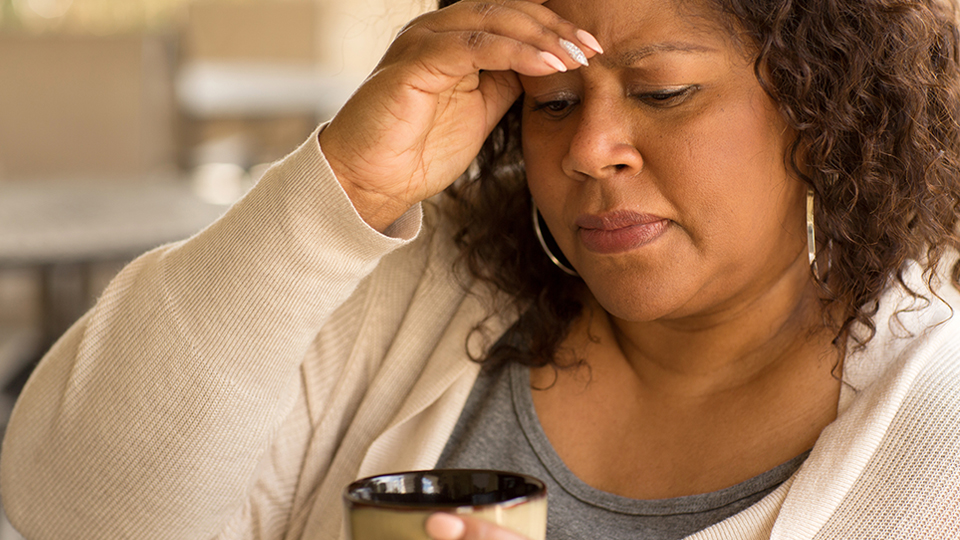 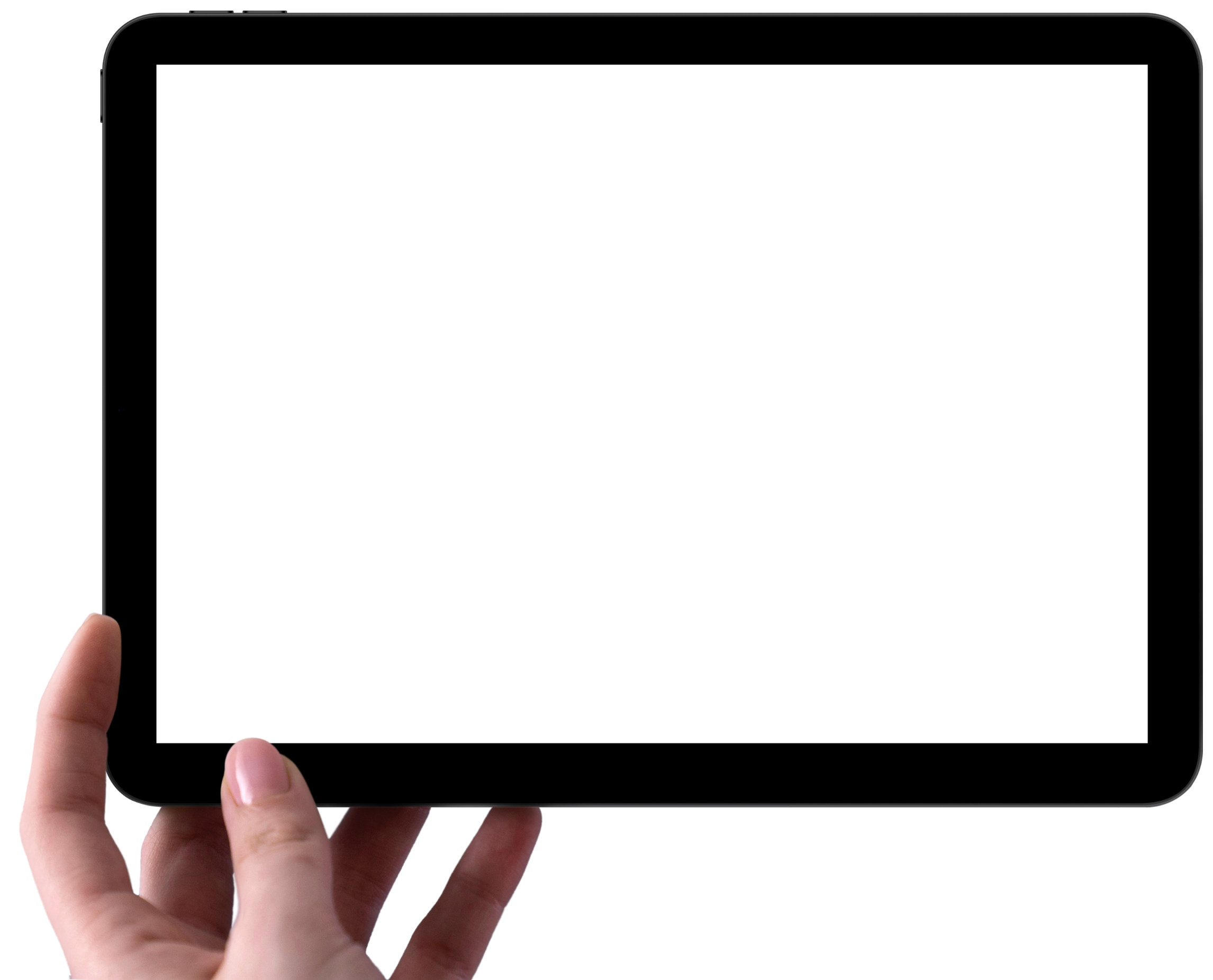 Jennifer S. is a 45-year-old telecom worker and mother of 3. She is currently in a day program due to irritable bipolar depression. She blew up at her boss on a stressful day. She is currently anxious, not sleeping, and concerned about losing her job. She is also distressed by what she describes as ongoing “tremor in her lips and hands,” adding to her overall anxious mood. Based on her current presentation, the primary treatment goal is to stabilize her mood and address her abnormal movements.
Patient Information
Name: Jennifer S.
Age: 45 y
Sex: Female
Race/Ethnicity: African American, White
BMI: 29
BP: 145/95 mm Hg
Current Problems: 
Bipolar disorder
Hypertension
Abnormal movements

Current Medications:
Benztropine 2 mg BID
Lamotrigine 100 mg BID
Metformin 500 mg BID
Escitalopram 20 mg qam
Olanzapine 10 mg qhs
Lorazepam 1 mg qamand 2 mg qhs
44
BID, twice per day; BMI, body mass index; BP, blood pressure; qam, every morning; qhs, every night at bedtime.
CASE STUDY – JENNIFER
Hypothetical Patient Case 2
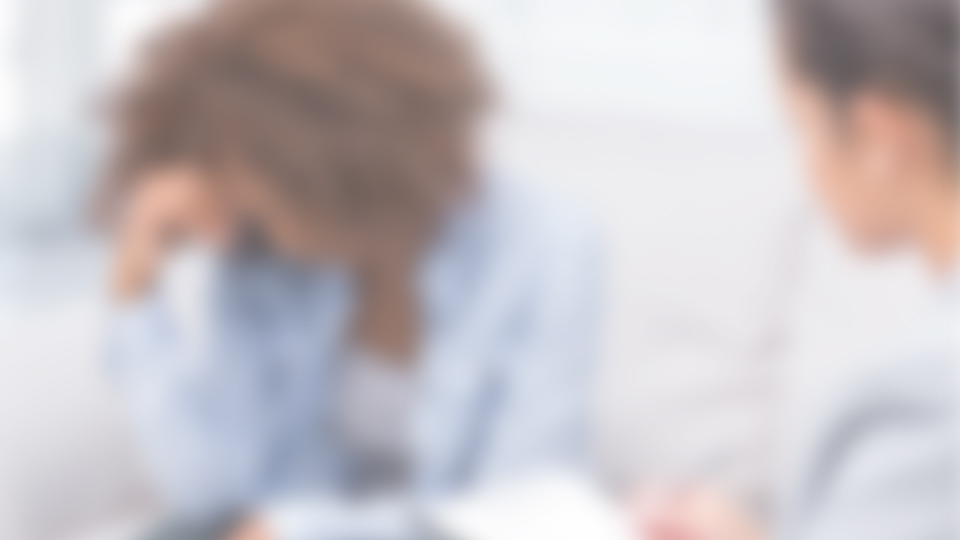 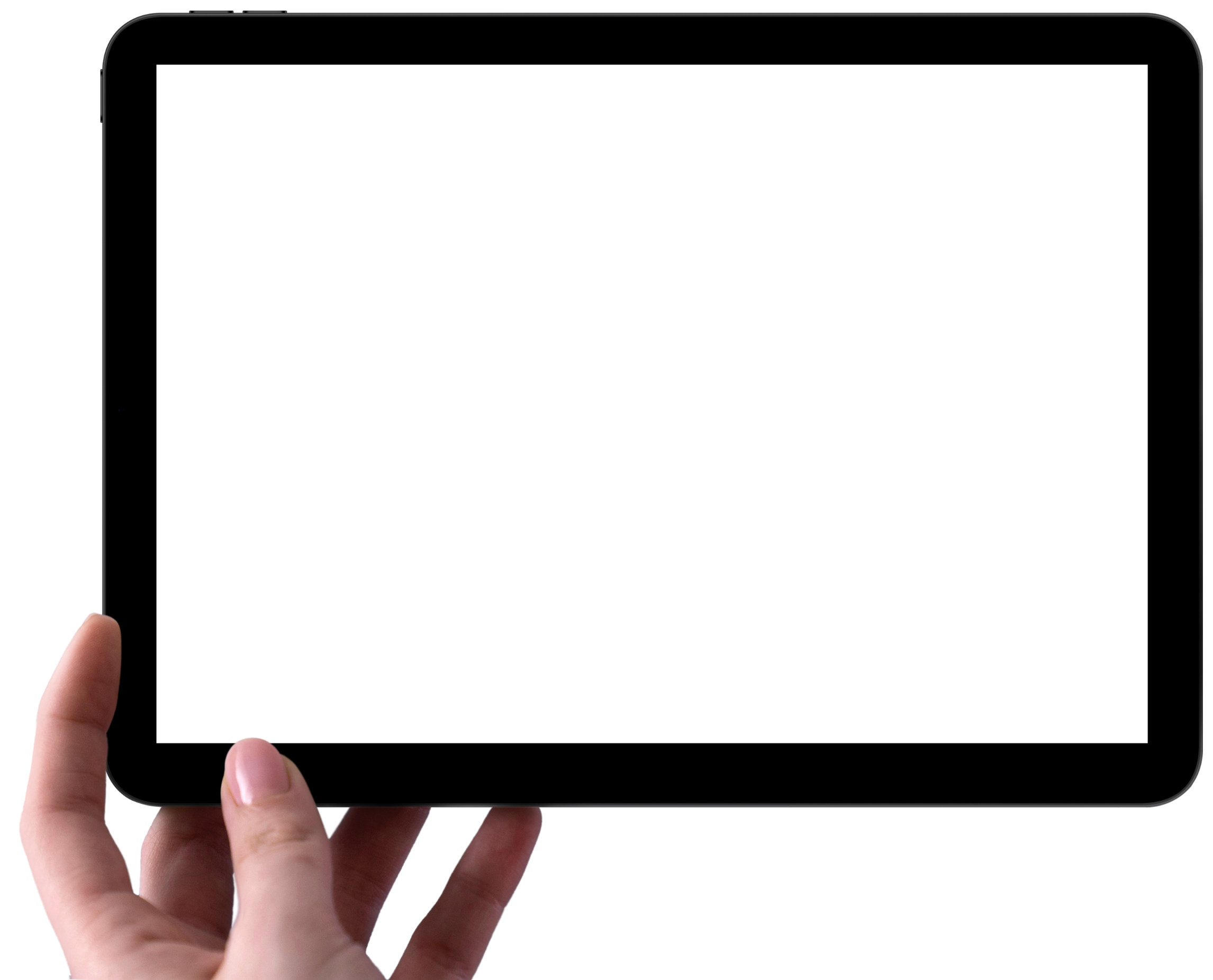 Jennifer was diagnosed with bipolar disorder and anxiety in her mid-20s and since then has been treated with a variety of psychiatric medications, including typical and atypical antipsychotics on and off. Her current depressive episode with mixed features has been ongoing for 4 months.
Patient History
Current diagnosis: Bipolar disorder
Duration of illness: Current depressive episode withmixed features 4 months
Previous psychiatric diagnoses: None reported
Current psychiatric medication: 
Lamotrigine 100 mg BID, escitalopram 20 mg qam, olanzapine 10 mg qhs, benztropine 2 mg BID,lorazepam 1 mg qam and 2 mg qhs
Psychiatric medication history: Lithium 300 mg qam, risperidone 2 mg qhs, sertraline 100 mg qam, quetiapine 200 mg qhs, haloperidol 5 mg IM prn during hospitalization
45
IM, intramuscular; prn, as needed.
CASE STUDY – JENNIFER
Hypothetical Patient Case 2
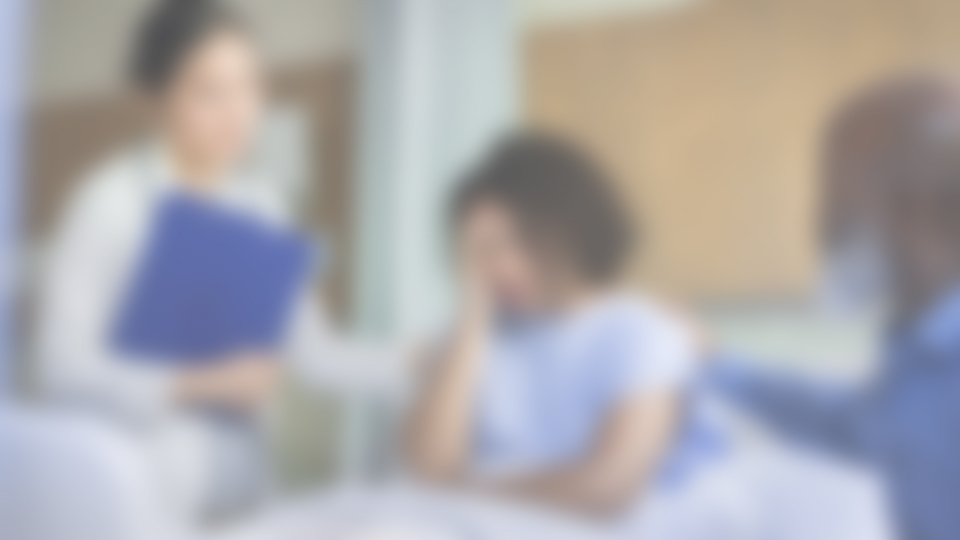 In her early 20s, Jennifer was hospitalized for an episode of mania and treated with quetiapine and haloperidol IM. During this hospitalization, she developed drug-induced parkinsonism. She was prescribed benztropine for these movements, which helped. Years later, she began to develop involuntary movements in her lips and hands that she described as a “tremor,” a term she remembered from her experience with acute drug-induced parkinsonism. She was again prescribed benztropine, but the movements did not change. Despite this, her benztropine prescription has continued for 2 years.
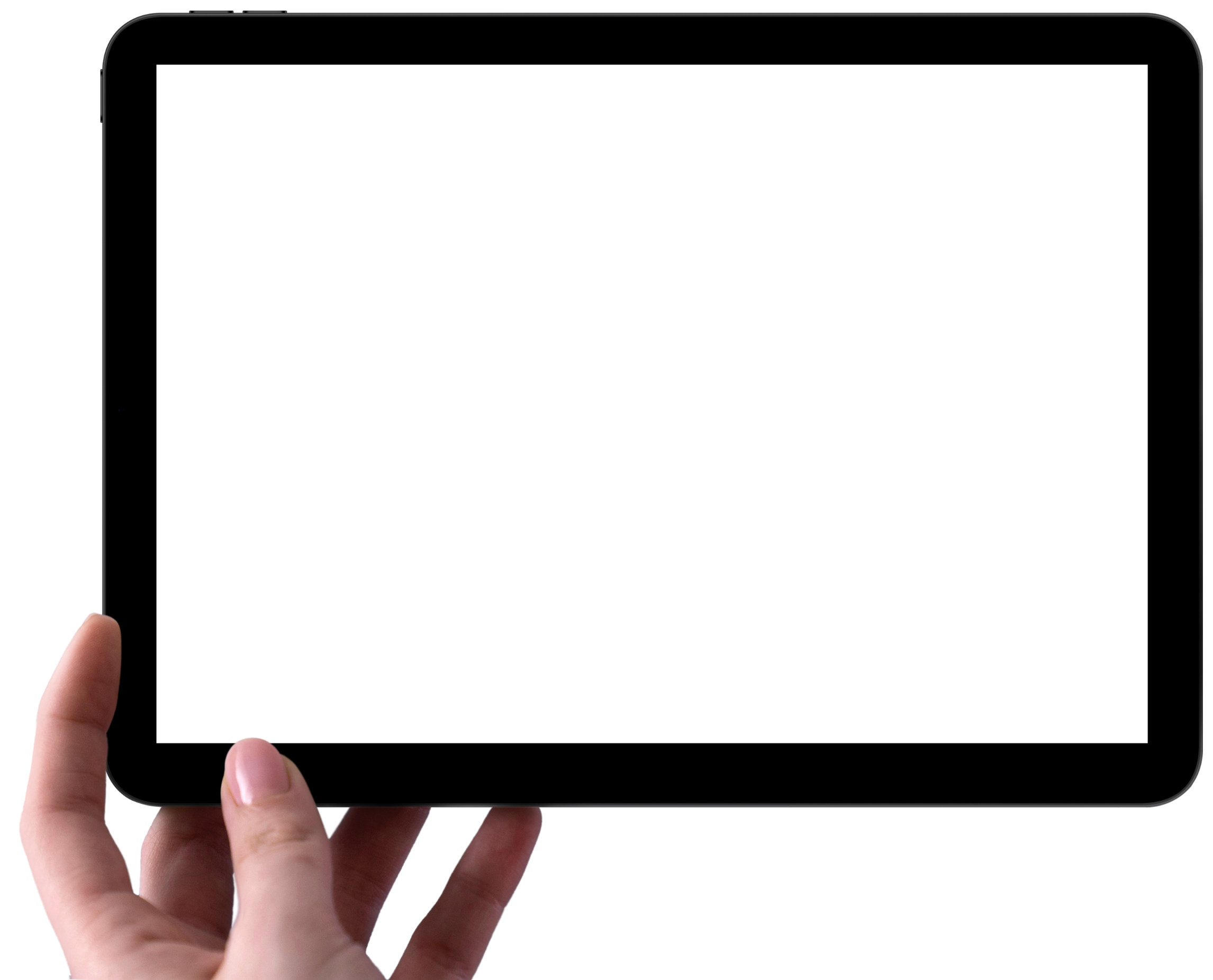 Movement Disorder History
History of tremor/rigidity after treatment with haloperidol IM during psychiatric hospitalization
History of drug-induced parkinsonism
Treated with benztropine for past 2 years
46
IM, intramuscular.
CASE STUDY – JENNIFER
Hypothetical Patient Case 2
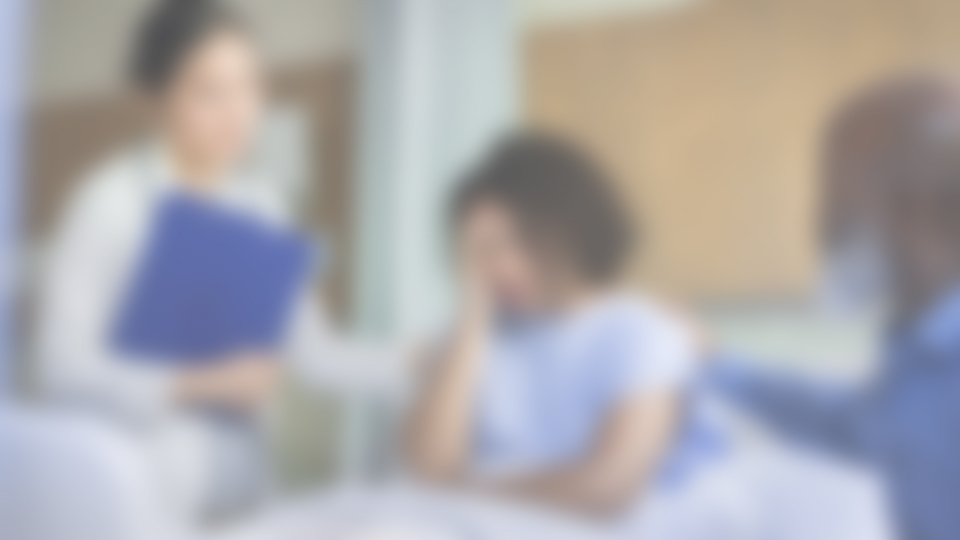 Recently, Jennifer’s antipsychotic dose was decreased in an effort to address her involuntary movements, and the movements worsened. Her children noticed the movements and became worried. She is unsure why the benztropine is not helping and reports that she feels “embarrassed” when she looks in the mirror. Though her abnormal movements are relatively mild, she says they make her anxious and self-conscious, especially in meetings at work. She has been losing sleep and is worried about how her involuntary movements might be perceived at work.
47
CASE STUDY – JENNIFER
Hypothetical Patient Case 2
Question
What aspects of Jennifer’s case stand out as being key to a diagnosis of her abnormal movements?
CASE STUDY – JENNIFER
Hypothetical Patient Case 2
Faculty Commentary From Henry A. Nasrallah, MD
“Jennifer has several risk factors that cumulatively may have predisposed her to developing tardive dyskinesia.1,2 These include having a mood disorder, long-term (20 year) exposure to antipsychotics, past treatment with first-generation antipsychotics, and history of an acute movement disorder, and prolonged use of the anticholinergic agent benztropine. If she abused alcohol or drugs in the past, this could also increase her risk.2 Furthermore, her movements worsened when her antipsychotic dose was recently decreased, which is consistent with tardive dyskinesia.”3
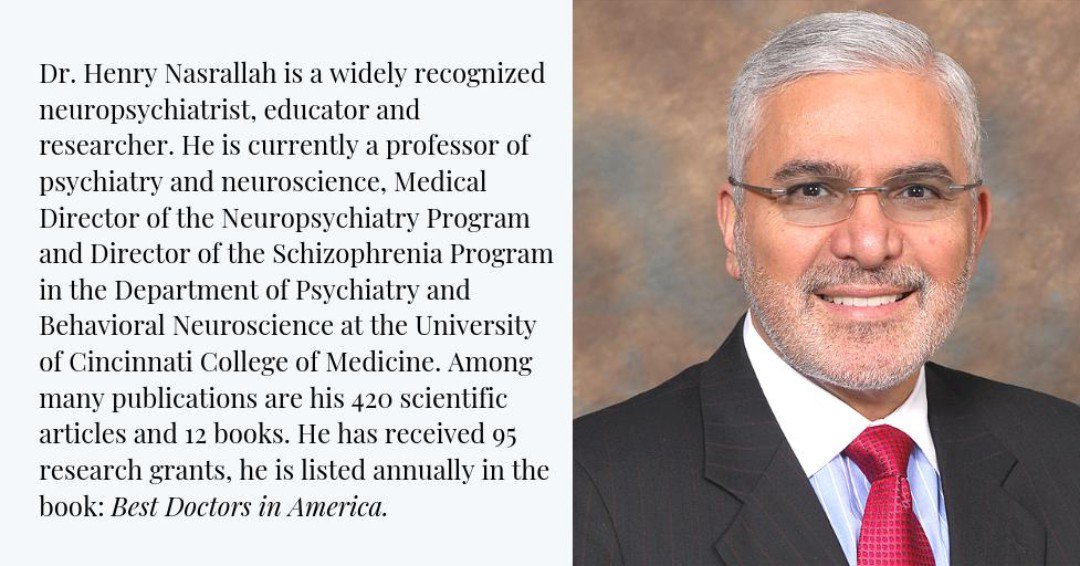 49
1. American Psychiatric Association. The American Psychiatric Association Practice Guideline for the Treatment of Patients With Schizophrenia. American Psychiatric Association; 2021.2. Miller DD, et al. Schizophr Res. 2005;80:33-43. 3. Ward KM, Citrome L. Neurol Ther. 2018;7:233-248.
CASE STUDY – JENNIFER
Hypothetical Patient Case 2
Question
What aspects of Jennifer’s casemight complicate the diagnosis?
CASE STUDY – JENNIFER
Hypothetical Patient Case 2
Faculty Commentary From Henry A. Nasrallah, MD
“Jennifer’s TD was apparent before the recent reduction of her olanzapine dose. However, the recent dose reduction of olanzapine may have exacerbated her TD symptoms,1 or added another “layer” of withdrawal-emergent dyskinesia.2
Even though Jennifer described her movements as “tremor,” it is unlikely that some of her TD symptoms are drug-induced parkinsonism, because there was no increase in her antipsychotic dose or switch to another antipsychotic agent.3
The fact that she was still taking benztropine also reduces the likelihood of movements associated with an acute drug-induced movement disorder that may confound the identification of TD movements.”4
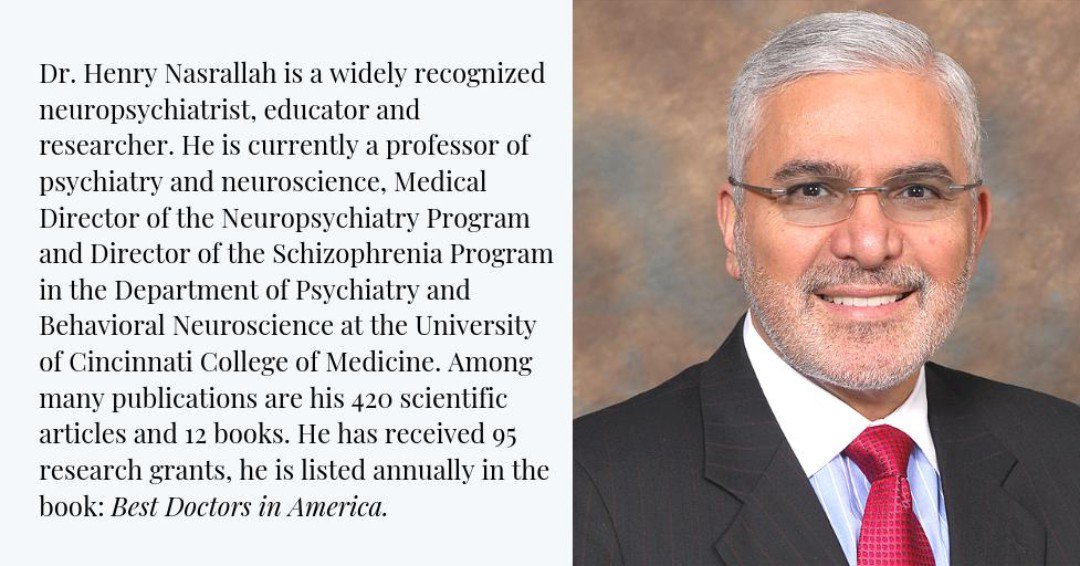 51
1. Ward KM, Citrome L. Neurol Ther. 2018;7:233-248. 2. Savitt D and Jankovic J. J Neurol Sci. 218; 389:35-42. 3. American Psychiatric Association. The American Psychiatric Association Practice Guideline for the Treatment of Patients With Schizophrenia. American Psychiatric Association; 2021. 4. Benztropine mesylate [package insert]. Lake Forest, IL: Akorn; 2017.
CASE STUDY – JENNIFER
Hypothetical Patient Case 2
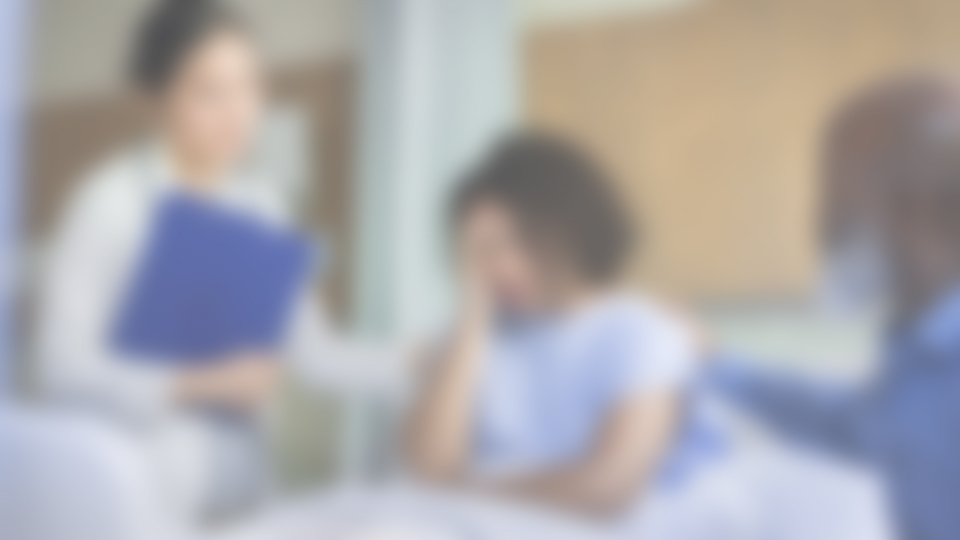 Motor Evaluation
Based on Jennifer’s symptoms and history, a thorough motor evaluation was conducted. The evaluation revealed abnormal movements of the lips and hands—including irregular, nonrhythmic lip pursing and finger tapping. A diagnosis of tardive dyskinesia was made based on the type of movements, the symptoms worsening upon antipsychotic dose decrease, nonresponse to benztropine, and delayed onset and chronic duration of abnormal movements.
52
CASE STUDY – JENNIFER
Hypothetical Patient Case 2
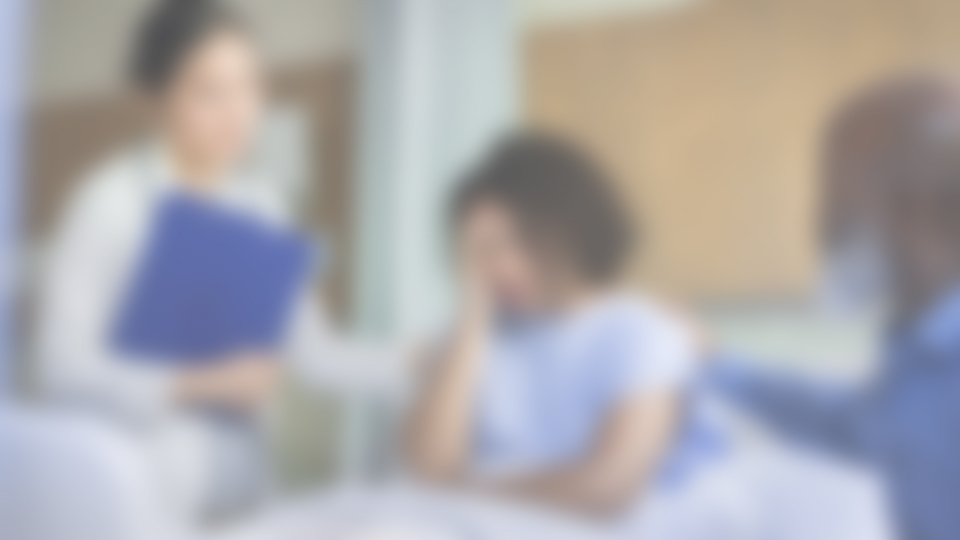 Follow-up
After helping Jennifer to better understand her TD diagnosis, the treating clinician reviewed available therapeutic options and together they made the decision to begin treatment of her TD with a VMAT2 inhibitor. They scheduled a follow-up visit for 1 month to assess her progress.
53
Module 3: Burden and Impact of Tardive Dyskinesia
Burden And Impact of Tardive Dyskinesia
QUESTION
What questions might you ask your patients to assess the impact of TD on their well-being?
55
Burden And Impact of Tardive Dyskinesia
Faculty Commentary From Desiree Matthews, PMHNP-BC
“Assessing the severity and impact of movements associated with TD goes beyond just the motor symptoms. First, I’d like to know if the patient has noticed these movements, and further, if other people have noticed or commented on these movements.1 That will let me know how much insight they have and if the symptoms have been visible to others.
I would then ask about their daily routine to see if I can identify any impairments—whether emotional, social, or functional—that these movements might have caused.2
Lastly, I would want to ask about any pain that may be related to these movements.3 Overall, my goal is to assess the patient’s mental and physical well-being.”
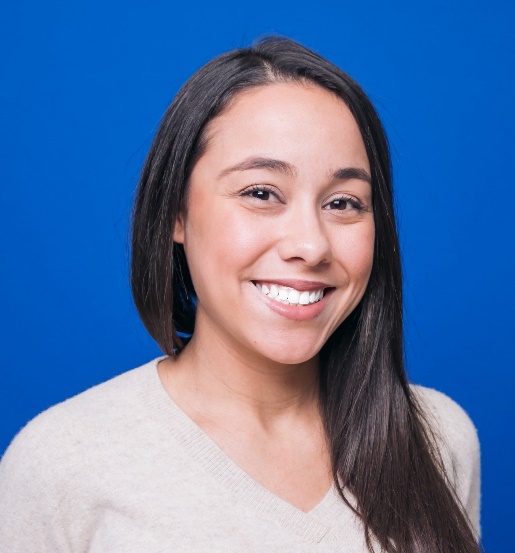 56
1. Caroff SN, et al. J Clin Psychopharmacol. 2020;40(3):259-268. 2. Psychiatry & Behavioral Health Learning Network. June 15, 2020. Accessed December 6, 2021.https://www.psychcongress.com/multimedia/dr-richard-jackson-assessing-and-monitoring-td-through-telepsychiatry 3. Caroff SM, et al. Value Health. 2018;21:S1-S268.
Burden And Impact of Tardive Dyskinesia
TD Can Result in Social Withdrawal
SW-ISMI Scorea
More Social Withdrawal
TDGroup
n=197
P<0.001
Non-TDGroup
n=219
Web-based survey of 416 patients with bipolar disorder, major depressive disorder, or schizophrenia, patients with TD had significantly more social withdrawal due to self-perceived stigma than patients without TD
57
aThe SW-ISMI is a 6-item short form of the 29-item ISMI survey that measures exacerbation of mental illness stigma on social functioning due to TD.
SW-ISMI, Social Withdrawal subscale of the Internalized Stigma of Mental Illness Scale.
McEvoy J, et al. Qual Life Res. 2019;28(12):3303-3312.
[Speaker Notes: Importantly, involuntary movements associated with TD can be associated with social withdrawal.
Among a web-based sample of 416 patients with bipolar disorder, major depressive disorder, or schizophrenia, patients with TD had significantly more social withdrawal due to self-perceived stigma than patients without TD.

Reference
McEvoy J, Gandhi SK, Rizio AA, et al. Effect of tardive dyskinesia on quality of life in patients with bipolar disorder, major depressive disorder, and schizophrenia. Qual Life Res. 2019;28(12):3303-3312.]
Burden And Impact of Tardive Dyskinesia
Many Patients With Probable or Possible TD Are Aware of and Embarrassed by Abnormal Movements
Among a sample of 204 patients with clinician-confirmed probable or possible TD:
76%
76%
were embarrassed by or self-consciousabout their involuntary movements
were aware oftheir symptoms
In a prospective, observational study of 739 individuals with 3 or more months of cumulative exposure to antipsychotics and at least 1 psychiatric diagnosis, 204 patients had clinician-confirmed probable or possible TD. In these patients, the burden and impact of abnormal movements was measured by clinician- and patient-rated assessments that included the severity of involuntary movements in each of 4 body regions and awareness of possible TD symptoms. Patients who reported awareness of involuntary movements within the past 4 weeks were also asked to rate the impact of involuntary movements and self-consciousness or embarrassment about involuntary movements.
Caroff SN, et al. J Clin Psychopharmacol. 2020;40:259-268.
58
[Speaker Notes: Let’s take a closer look at how abnormal movements associated with TD might affect patients.
In a prospective study of 739 individuals with 3 or more months of cumulative lifetime exposure to antipsychotics, 204 patients had clinician-confirmed probable or possible TD.
In these patients, the burden and impact of abnormal movements was measured by clinician- and patient-rated assessments that included the severity of involuntary movements in each of 4 body regions and awareness of possible TD symptoms. Patients who reported awareness of involuntary movements within the past 4 weeks were also asked to rate the impact of involuntary movements and self-consciousness or embarrassment about involuntary movements.
Of this cohort, 76% of patients were aware of their abnormal movements.
Awareness was higher in patients with a diagnosis of mood or other disorder relative to those with a diagnosis of schizophrenia or schizoaffective disorder, but this difference was not statistically significant.
Approximately 76% of patients reported that they have felt self-conscious about or embarrassed by their involuntary movements.

Reference
Caroff SN, Yeomans K, Lenderking WR, et al. RE-KINECT: a prospective study of the presence and healthcare burden of tardive dyskinesia in clinical practice settings. J Clin Psychopharmacol. 2020;40(3):259-268.]
Burden And Impact of Tardive Dyskinesia
TD Might Negatively Impact Mental Well-being
In a web-based survey of 416 patients with bipolar disorder, major depressive disorder, or schizophrenia, patients with TD reported a significantly lower score on a health-related quality of life scale than did patients without TD2
A 2019 survey of 1000 patients receiving antipsychotic therapy sought to understand their awareness of and experience with TD1
Worse Quality of Life
~70%-75%
Q-LES-Q-SF Score2
of target participants with diagnosed TD (n=74) reported moderately to extremely negative effects on confidence (76%), self-esteem (73%), and self-worth (69%)1,a
TD
n=196
P<0.001
Q66d: Since first experiencing involuntary movements, how have the following areas of your life been affected? (1=not affected at all, 5=extremely negatively affected).
Non-TD
n=219
aReflects percentage of patients who answered with 3, 4, or 5.
Q-LES-Q-SF, Quality of Life Enjoyment and Satisfaction Questionnaire, Short Form. 
1. Data on file. Neurocrine Biosciences, Inc. 2. McEvoy J, et al. Qual Life Res. 2019;28(12):3303-3312.
59
[Speaker Notes: TD might also negatively affect the mental well-being of patients.
A 2019 survey of 1000 patients receiving antipsychotic therapy sought to understand their awareness of and experience with TD.1
Of the 74 participants diagnosed with TD in this survey, 70% to 75% reported moderately to extremely negative effects on confidence, self-esteem, and self-worth.1
In another study of 416 patients with bipolar disorder, major depressive disorder, or schizophrenia, patients with TD reported a significantly lower score on a health-related quality of life scale than did patients without TD.2
This is reflected by a significantly lower Q-LES-Q-SF score among patients with TD compared to patients without TD.

References
Data on file. Neurocrine Biosciences, Inc.
McEvoy J, Gandhi SK, Rizio AA, et al. Effect of tardive dyskinesia on quality of life in patients with bipolar disorder, major depressive disorder, and schizophrenia. Qual Life Res. 2019;28(12):3303-3312.]
Burden And Impact of Tardive Dyskinesia
TD Symptoms May Go Beyond Bodily Movements
Respiratory dyskinesia
Difficulty breathing, swallowing, or speaking
Grunting or barking
Loss of strength in extremities
Reduced range of motion/flexibility
Tarsy D. Curr Treat Options Neurol. 2000;2(3):205-214.
60
[Speaker Notes: The physical effects of TD may go beyond the presence of involuntary movements.
For example, respiratory dyskinesia can result in difficulty breathing, swallowing, or speaking, and may result in grunting or barking sounds.
TD may also cause loss of strength in the extremities, or reduced range of motion or flexibility.

Reference
Tarsy D. Tardive dyskinesia. Curr Treat Options Neurol. 2000;2(3):205-214.]
Burden And Impact of Tardive Dyskinesia
Historical Barriers Contributed to a Therapeutic Nihilism About TD
Historical Barriers
Recent Learnings
New Recommendations
No evidence-based treatments for TD1
Strong evidence forthe efficacy and tolerability of VMAT2 inhibitors in TD2-5
Treatment with  VMAT2 inhibitors should be considered for patients with TD8,9
TD is prevalent in patients onDRBAs (such as antipsychotics) and can occur regardless of age or type of antipsychotic medication6
Misconception that TD is rare, only in elderly patients, or not a concern with atypical antipsychotics1
All patients taking antipsychotic medications should be assessed for TD at each clinical encounter8,9
Misconception that patients are unaware/unconcerned1
Many patients with movements consistent with TD are aware and self-conscious of such movements7
Treatment can evenbe considered for patientswith mild TD symptoms8
DRBAs, dopamine receptor blocking agents; VMAT2, vesicular monoamine transporter type 2. 
1. Caroff SN. Neuropsychiatr Dis Treat. 2019;15:785-794. 2. Hauser RA, et al. Am J Psychiatry. 2017;174(5):476-484. 3. Marder RS, et al. J Clin Psychopharmacol. 2019;39(6):620-627. 4. Fernandez HH, et al. Neurology. 2017;88(21):2003-2010. 5. Anderson KE, et al. Lancet Psychiatry. 2017;4(8):595-604. 6. Carbon M, et al. J Clin Psychiatry. 2017;78(3):e264-e278. 7. Caroff SN, et al. J Clin Psychopharmacol. 2020;40:259-268. 8. American Psychiatric Association. The American Psychiatric Association Practice Guideline for the Treatment of Patients With Schizophrenia. American Psychiatric Association; 2021. 9. Caroff SN, et al. J Clin Psychiatry. 2020;81(2):19cs12983.
61
[Speaker Notes: Historically, a lack of evidence-based treatments for tardive dyskinesia (TD) combined with misconceptions that TD was rare, occurred only in elderly patients or with first-generation antipsychotics, and was not concerning to patients, contributed to a therapeutic nihilism and lack of urgency to treat.1
The release of new guidelines for the screening and treatment of TD reflects the recent approval of effective treatments and a growing body of research into its prevalence and impact.
For example, recent clinical studies provide strong evidence for the efficacy and tolerability of new-generation vesicular monoamine transporter type 2 (VMAT2) inhibitors for the treatment of TD.2-5
This evidence is reflected across the new guidelines, which all recommend that treatment with new-generation VMAT2 inhibitors should be considered for patients with TD.6,7
These guidelines include the 2020 American Psychiatric Association Practice Guideline for the Treatment of Patients With Schizophrenia and a Delphi panel consensus published by Caroff and colleagues in 2020.
Recent work has also displaced the misconception that TD is rare, only a concern for specific subsets of patients, or not a concern with atypical antipsychotics.1 In fact, the global prevalence of TD is estimated to be 25.3% of patients treated with any antipsychotic medication.8
In light of these data, the new guidelines recommend that all patients taking antipsychotic medications be assessed for TD at each clinical encounter, regardless of their relative level of risk.6,7
Finally, recent data have also demonstrated that the majority of patients with probable/possible TD are aware of their abnormal movements and feel self-conscious or embarrassed by them.9
The recent guidelines state that treatment of TD can even be considered for patients with mild TD symptoms depending on patient preference, associated impairment, or effect on psychosocial functioning.7

References
Caroff SN. Overcoming barriers to effective management of tardive dyskinesia. Neuropsychiatr Dis Treat. 2019;15:785-794.
Hauser RA, Factor SA, Marder SR, et al. KINECT 3: a phase 3 randomized, double-blind, placebo-controlled trial of valbenazine for tardive dyskinesia. Am J Psychiatry. 2017;174(5):476-484.
Marder SR, Singer C, Lindenmayer JP, et al. A phase 3, 1-year, open-label trial of valbenazine in adults with tardive dyskinesia. J Clin Psychopharmacol. 2019;39(6):620-627.
Fernandez HH, Factor SA, Hauser RA, et al. Randomized controlled trial of deutetrabenazine for tardive dyskinesia: The ARM-TD study. Neurology. 2017;88(21):2003-2010.
Anderson KE, Stamler D, Davis MD, et al. Deutetrabenazine for treatment of involuntary movements in patients with tardive dyskinesia (AIM-TD): a double-blind, randomised, placebo-controlled, phase 3 trial. Lancet Psychiatry. 2017;4(8):595-604.
Caroff SN, Citrome L, Meyer J, et al. A modified Delphi consensus study of the screening, diagnosis, and treatment of tardive dyskinesia. J Clin Psychiatry. 2020;81(2):19cs12983. doi: 10.4088/JCP.19cs12983
American Psychiatric Association. The American Psychiatric Association Practice Guideline for the Treatment of Patients With Schizophrenia. American Psychiatric Association; 2021. 
Carbon M, Hsieh CH, Kane JM, Correll CU. Tardive dyskinesia prevalence in the period of second-generation antipsychotic use: a meta-analysis. J Clin Psychiatry. 2017;78(3):e264-e278. 
Caroff SN, Yeomans K, Lenderking WR, et al. RE-KINECT: a prospective study of the presence and healthcare burden of tardive dyskinesia in clinical practice settings. J Clin Psychopharmacol. 2020;40(3):259-268.]
Burden And Impact of Tardive Dyskinesia
Key Points
Many patients with TD are aware of and bothered by their symptoms, and those symptoms might impair their mental and social well-being1,2
Abnormal movements associated with TD can also have a negative impact on physical functioning2-7
Movements can present as respiratory, orofacial, and truncal dystonias, which might interfere with daily life activities and cause stress for the patient8
Recent data emphasize the importance of proactive TD care1,9-13
1. Caroff SN, et al. J Clin Psychopharmacol. 2020;40(3):259-268. 2. McEvoy J, et al. Qual Life Res. 2019;28(12):3303-3312. 3. Vrtunski P, et al. Psychiatry Res. 1991;37(1):57-72. 4. Lumetti S, et al. Case Rep Dent. 2016;2016:7167452. 5. Girard P, et al. J Psychiatr Res. 2012;46(5):684-687. 6. Gregory RP, et al. J Neurol Neurosurg Psychiatry. 1992;55(12):1203-1204. 7. Bhat PS, et al. Ind Psychiatry J. 2010;19(2):134-135. 8. Tarsy D. Curr Treat Options Neurol. 2000;2(3):205-214. 9. Hauser RA, et al. Am J Psychiatry. 2017;174(5):476-484. 10. Marder SR, et al. J Clin Psychopharmacol. 2019;39(6):620-627. 11. Fernandez HH, et al. Neurology. 2017;88(21):2003-2010. 12. Anderson KE, et al. Lancet Psychiatry. 2017;4(8):595-604. 13. Carbon M, et al. J Clin Psychiatry. 2017;78(3):e264-e278.
62
[Speaker Notes: Let’s review some key points from this module.
Patients with TD tend to be aware of their symptoms, and those symptoms might impair their mental and social well-being.1,2
Abnormal movements associated with TD can also have a negative impact on physical function, including oromandibular bite strength, chewing, and swallowing.2-7
Movements can present as respiratory, orofacial, and truncal dystonias, which might interfere with daily life activities and cause stress for the patient.8
Recent learnings emphasize the importance of proactive TD care.1,9-13

References
Caroff SN, Yeomans K, Lenderking WR, et al. RE-KINECT: a prospective study of the presence and healthcare burden of tardive dyskinesia in clinical practice settings. J Clin Psychopharmacol. 2020;40(3):259-268.
McEvoy J, Gandhi SK, Rizio AA, et al. Effect of tardive dyskinesia on quality of life in patients with bipolar disorder, major depressive disorder, and schizophrenia. Qual Life Res. 2019;28(12):3303-3312.
Vrtunski PB, Alphs LD, Meltzer HY. Isometric force control in schizophrenic patients with tardive dyskinesia. Psychiatry Res. 1991;37(1):57-72.  
Lumetti S, Ghiacci G, Macaluso GM, et al. Tardive dyskinesia, oral parafunction, and implant-supported rehabilitation. Case Rep Dent. 2016;2016:7167452.  
Girard P, Monette C, Normadeau, et al. Contribution of orodental status to the intensity of orofacial tardive dyskinesia: an interdisciplinary and video-based assessment. J Psychiatr Res. 2012;46(5):684-687.  
Gregory RP, Smith PT, Rudge P. Tardive dyskinesia presenting as severe dysphagia. J Neurol Neurosurg Psychiatry. 1992;55(12):1203-124. 
Bhat PS, Pardal PK, Diwakar M. Dysphagia due to tardive dyskinesia. Ind Psychiatry J. 2010;19(2):134-135. 
Tarsy D. Tardive dyskinesia. Curr Treat Options Neurol. 2000;2(3):205-214.
Hauser RA, Factor SA, Marder SR, et al. KINECT 3: a phase 3 randomized, double-blind, placebo-controlled trial of valbenazine for tardive dyskinesia. Am J Psychiatry. 2017;174(5):476-484.
Marder SR, Singer C, Lindenmayer JP, et al. A phase 3, 1-year, open-label trial of valbenazine in adults with tardive dyskinesia. J Clin Psychopharmacol. 2019;39(6):620-627.
Fernandez HH, Factor SA, Hauser RA, et al. Randomized controlled trial of deutetrabenazine for tardive dyskinesia: The ARM-TD study. Neurology. 2017;88(21):2003-2010.
Anderson KE, Stamler D, Davis MD, et al. Deutetrabenazine for treatment of involuntary movements in patients with tardive dyskinesia (AIM-TD): a double-blind, randomised, placebo-controlled, phase 3 trial. Lancet Psychiatry. 2017;4(8):595-604. 
Carbon M, Hsieh CH, Kane JM, Correll CU. Tardive dyskinesia prevalence in the period of second-generation antipsychotic use: a meta-analysis. J Clin Psychiatry. 2017;78(3):e264-e278.]
Module 4:Screening and Treatment Guidelines
Screening and Treatment Guidelines
Frequently Screen Patients on Dopamine Receptor Blocking Agents, Including Antipsychotics, for TD
2020 APA Guidelinefor Schizophrenia1
2020 Delphi PanelConsensus Recommendations2
For all at-risk patients 
Clinical assessment of akathisia, dystonia, parkinsonism, and TD should be conducted at baseline and at each follow-up visit

For patients with any abnormal movements
Assessment with a structured instrument (eg, AIMS, DISCUS) should be conducted at baseline and at a minimum of every 6 months in high-risk patients and every 12 months in other patients
A clinical assessment for TD should be performed at every clinical encounter in all patients taking antipsychotics or other drugs with dopamine receptor blocking properties, regardless of the degree of risk for TD
AIMS, Abnormal Involuntary Movement Scale; APA, American Psychiatric Association; DISCUS, Dyskinesia Identification System Condensed User Scale; TD, tardive dyskinesia. 
1. American Psychiatric Association. The American Psychiatric Association Practice Guideline for the Treatment of Patients With Schizophrenia. American Psychiatric Association; 2021. 2. Caroff SN, et al. J Clin Psychiatry. 2020;81(2):19cs12983.
64
[Speaker Notes: Frequent screening for tardive dyskinesia (TD) is recommended for all patients taking antipsychotics.
In 2020, new American Psychiatric Association (APA) Practice Guideline for the Treatment of Patients With Schizophrenia and the Delphi panel consensus recommendations by Caroff and colleagues were released.1,2
APA Guidelines1
The APA guideline stresses that for all at-risk patients, clinical assessment of TD and other antipsychotic-related movement disorders should be conducted at baseline and at each follow-up visit.
The authors also recommend that assessment should be made with a structured instrument, such as the Abnormal Involuntary Movement Scale (AIMS) or Dyskinesia Identification System Condensed User Scale (DISCUS), for patients with abnormal movements.
AIMS or DISCUSS should be conducted at baseline and at least every 6 months in patients at high risk for TD, and every 12 months in other patients.
Delphi Panel Consensus Recommendations2
A set of consensus recommendations for the screening, diagnosis, and treatment of TD across a panel of 23 psychiatrists and 6 neurologists was also published in 2020.2
Like the APA guidelines, this publication recommends that a clinical assessment for TD should be performed at every clinical encounter in all patients taking antipsychotics, regardless of the degree of risk for TD.

References 
American Psychiatric Association. The American Psychiatric Association Practice Guideline for the Treatment of Patients with Schizophrenia. American Psychiatric Association; 2021.
Caroff SN, Citrome L, Meyer J, et al. A modified Delphi consensus study of the screening, diagnosis, and treatment of tardive dyskinesia. J Clin Psychiatry. 2020;81(2):19cs12983. doi: 10.4088/JCP.19cs12983]
Screening and Treatment Guidelines
Screen From the Moment You See or Speak With the Patient
Allow patient time to get relaxed and comfortable
Observe patient inconspicuously at rest
Ask patient about teeth and dentures to rule out other forms of dyskinesia that are not related to TD
As patient walks to the exam room, note any movements of the face, mouth, hands, and arms (walking tends to unmask these movements)
Observe patient gait as they enter/leave the room
At the start of the exam, ask about current movements and to what extent they bother the patient or interfere with activities
Use activation maneuvers to uncover movements
Example: finger tapping
One hand at a time, ask patient to tap finger to thumb rapidly for 15 seconds 
Observe unsuppressed leg and facial movement
Ask patient to remove gum or candy from mouth
Allow patient to sit in a firm chair without armrests
Arm support may mask involuntary movements
Rush JA, et al. Handbook of Psychiatric Measures. 2nd ed. American Psychiatric Association; 2000:166-168.
65
[Speaker Notes: Some tips for identifying abnormal movements during clinical encounters include the following:
Allow the patient time to get relaxed and comfortable and observe them inconspicuously at rest.
As walking tends to unmask TD movements, observe movements of the face, mouth, hands, and arms as the patient walks into the office.
Ensure that the patient does not have anything in his or her mouth such as gum or candy.
Rule out other forms of dyskinesia that are not related to TD by asking about teeth or dentures.
Use activation maneuvers to reveal any movements that might be associated with TD.
For example, ask the patient to tap finger to thumb rapidly for 15 seconds, one hand at a time and observe any unsuppressed leg or facial movement.
Have the patient sit in a firm chair with no armrests because arm support can mask involuntary movements.

Reference
Rush JA. First MB, Blacker D. Handbook of Psychiatric Measures. 2nd ed. American Psychiatric Association; 2000:166-168.]
Screening and Treatment Guidelines
Screen With the Knowledge That Movements MightWax and Wane Over Time
Keep in mind:
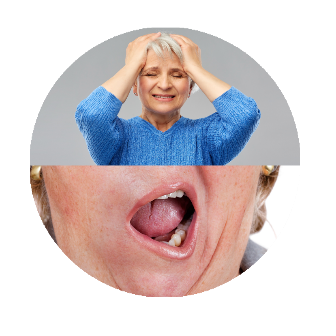 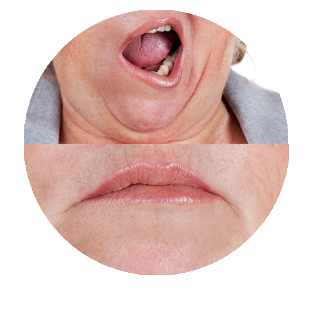 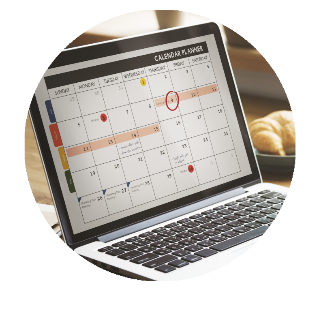 Most movements are mild/moderate and can be influenced by stressors2
Patients should bemonitored over time for TD2
Abnormal movementsthat fluctuate1
Not an actual patient.
1. Whall AL, et al. Appl Nurs Res. 1989;2(3):128-134. 2. American Psychiatric Association. The American Psychiatric Association Practice Guideline for the Treatment of Patients With Schizophrenia. American Psychiatric Association; 2021.
66
[Speaker Notes: When screening for TD, it is important to remember that abnormal involuntary movements might wax and wane over time.1
The severity of movements may fluctuate and can be influenced by stressors.1,2
This underscores the importance of monitoring patients for TD regularly over time.2

References
Whall AL, Booth DE, Kosinski J, Donbroski D, Zakul-Krupa I, Weissfeld LA. Tardive dyskinetic movements over time. Appl Nurs Res. 1989;2(3):128-134.
American Psychiatric Association. The American Psychiatric Association Practice Guideline for the Treatment of Patients With Schizophrenia. American Psychiatric Association; 2021.]
Screening and Treatment Guidelines
Screen by Asking Targeted Questions Withthe MIND-TD Questionnaire
The MIND-TD Questionnaire can provide a framework for assessing patients at risk for TD
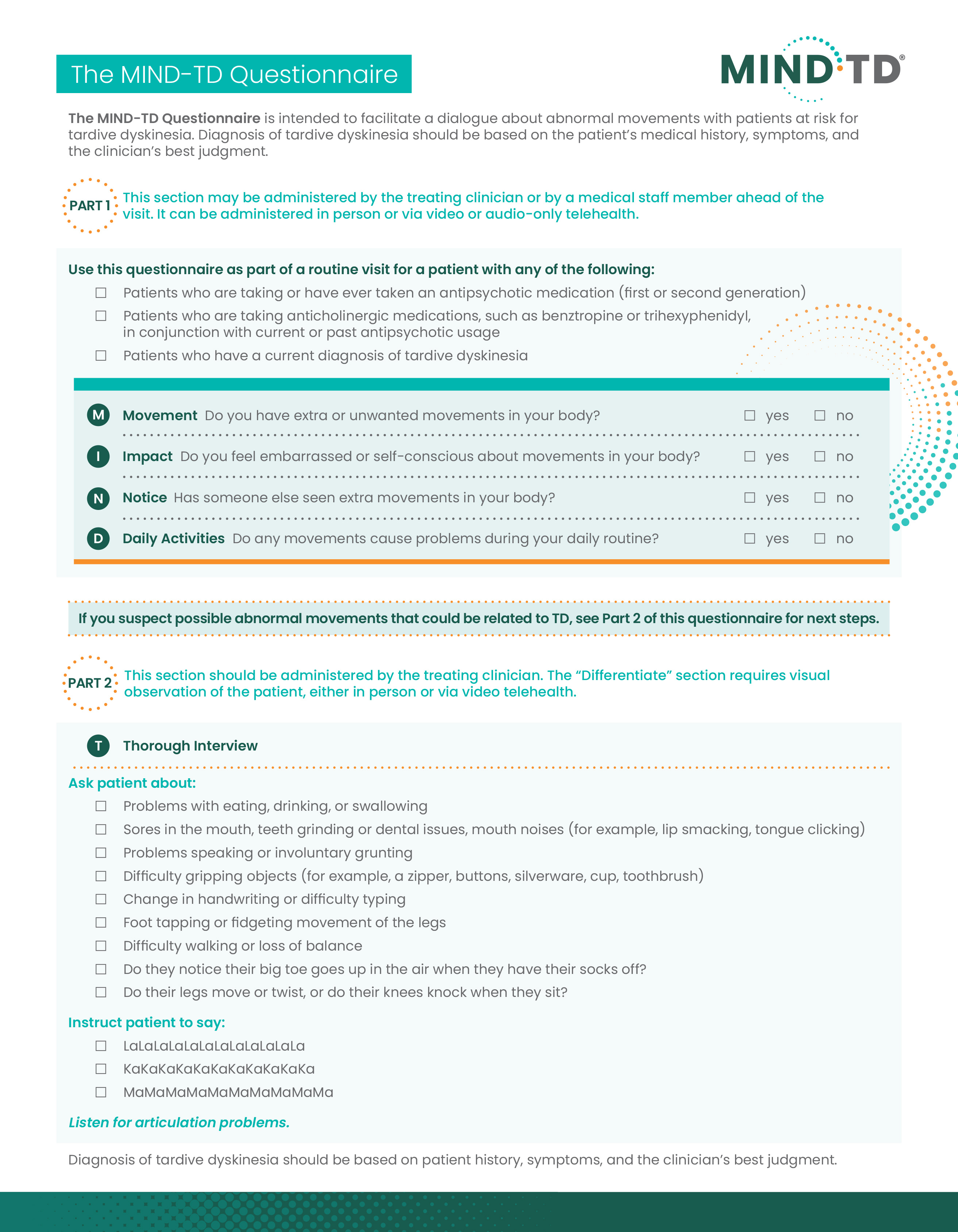 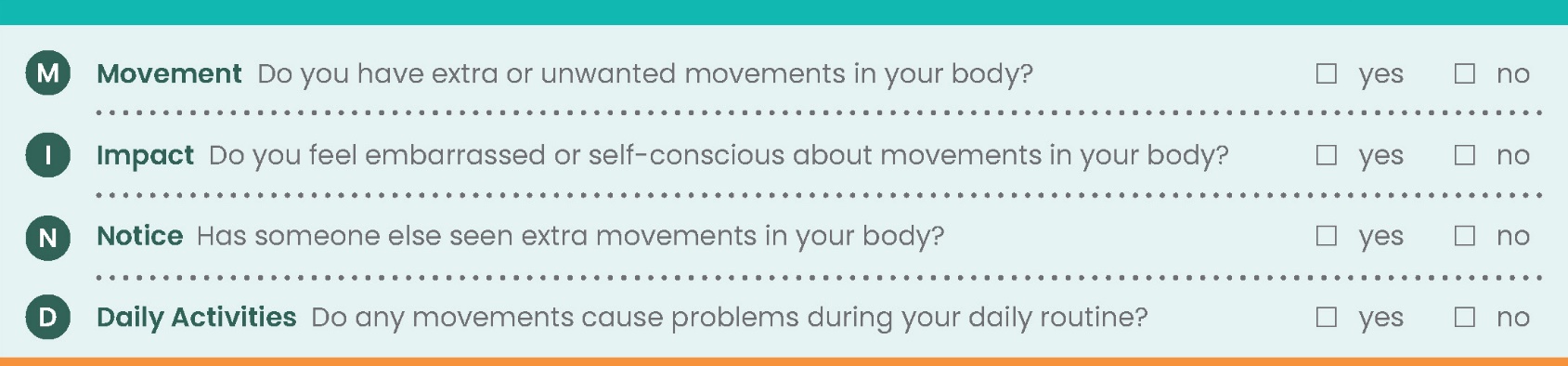 [Full questionnaire available at MIND-TD.com]
67
[Speaker Notes: Shown here is an excerpt from the MIND-TD questionnaire, which was developed by Neurocrine in conjunction with a multidisciplinary group of experts in TD.
The MIND-TD questionnaire can be used with:
Patients who are taking, or have ever taken, an antipsychotic medication—first or second generation
Patients who are taking anticholinergic medications, such as benztropine or trihexyphenidyl, in conjunction with current or past antipsychotic usage
Patients with a current diagnosis of TD, to better understand its psychosocial impact
The questions shown on this slide are intended to facilitate a dialogue about abnormal movements with patients at risk for TD:
Movement: Do you have extra or unwanted movements in your body?
Impact: Do you feel embarrassed or self-conscious about movements in your body? 
Notice: Has someone else seen extra movements in your body?
Daily Activities: Do any movements cause problems during your daily routine?
The questions may be administered by the treating clinician or by a medical staff member ahead of the visit. They can be asked in person or via video or audio-only telehealth.
Diagnosis of TD should be based on the patient’s medical history, symptoms, and the clinician’s best judgment.
[The full MIND-TD questionnaire, which includes more detailed probing questions, is available at MIND-TD.com].]
Screening and Treatment Guidelines
Screen With Open Ears
How might patients describe TD?
Twitchy
Shaky
Jittery
Jerky
Teeth grinding
68
[Speaker Notes: Be mindful of the words patients may use to describe abnormal movements, such as “twitchy,” “shaky,” “jittery,” “jerky,” and “teeth grinding.”]
Screening and Treatment Guidelines
Best Practices for Screening via Video
BEFORE: Set Expectations1,2
DURING: Engage Patients3
AFTER: Follow Up1,2
Equipment
A device that can be maneuvered easily
For Diagnosis: Start the Conversation
Regularly ask patients about abnormal movements
Visit Summary
Share a summary of visit goals, observations, and outcomes
Environment
A well-lit, uncluttered room with ample space
For Treatment: Uncover the Impact
“Do the movements affect your daily activities? How do the movements make you feel and act?”
Care Plan
Provide a clear treatment plan and date of next visit
Helping Hand
Engage a caregiver who can help to make the process easier
Patient Feedback
Ask for feedback on overall experience
1. International Parkinson and Movement Disorder Society. Telemedicine in your movement disorders practice: a step-by-step guide. April 2020. Accessed December 6, 2021. https://www.movementdisorders.org/MDS/About/Committees--Other-Groups/Telemedicine-in-Your-Movement-Disorders-Practice-A-Step-by-Step-Guide.htm 2. American Medical Association. Telehealth implementation playbook. April 2020. Accessed December 6, 2021. https://www.ama-assn.org/system/files/2020-04/ama-telehealth-playbook.pdf 3. Psychiatry & Behavioral Health Learning Network. Dr. Richard Jackson on assessing and monitoring TD through telepsychiatry. June 15, 2020. Accessed December 6, 2021. https://www.psychcongress.com/multimedia/dr-richard-jackson-assessing-and-monitoring-td-through-telepsychiatry
69
[Speaker Notes: Several practices can help the physician and patient get the most out of telehealth for the diagnosis and treatment of TD.
Before the examination, set expectations.1,2
Ensure that the necessary equipment can be maneuvered easily during the assessment.
The patient should be in a well-lit, uncluttered room with enough space to take several steps.
Try to engage a caregiver who can help make the process easier. For example, they might be able to position the camera for a video visit, assist with technology, or facilitate questions. 
During the visit, engage the patient.3
For a patient who does not yet have an established diagnosis of TD, focus on starting the conversation. Although a full assessment or diagnosis of TD requires visual observation, regularly asking about abnormal movements that might be related to TD is an effective way to get the conversation started.
The impact of abnormal movements is a key consideration in patient care. Questions that might uncover important information include:
Do the movements affect your daily activities? 
How do the movements make you feel and act?
Finally, after the visit, be sure to follow up.1,2
Document notes from the visit and share a summary of visit goals, observations, and outcomes with the patient and caregiver.
Provide a clear treatment plan, next steps, and a date of next visit.
Ask the patient for feedback on the overall experience, including areas for improvement.

References
International Parkinson and Movement Disorder Society. Telemedicine in your movement disorders practice: a step-by-step guide. April 2020. Accessed December 6, 2021. https://www.movementdisorders.org/MDS/About/Committees--Other-Groups/Telemedicine-in-Your-Movement-Disorders-Practice-A-Step-by-Step-Guide.htm
American Medical Association. Telehealth implementation playbook. April 2020. Accessed December 6, 2021. https://www.ama-assn.org/system/files/2020-04/ama-telehealth-playbook.pdf
Psychiatry & Behavioral Health Learning Network. Dr. Richard Jackson on assessing and monitoring TD through telepsychiatry. June 15, 2020. Accessed December 6, 2021. https://www.psychcongress.com/multimedia/dr-richard-jackson-assessing-and-monitoring-td-through-telepsychiatry]
Screening and Treatment Guidelines
Screen via Telephone but Confirm in Person or via Video
Do you havedifficulties walking?
Do you feelembarrassedbecause of yourmovements?
Do youexperienceany emotionaldifficultiesrelated tomovements?2
Do you have any functioningdifficulties withregard to dailyactivities? 2
Telephone encounters are limited to self-report1
Discuss difficulties patients may be experiencing related to abnormal movements2
Schedule an in-person visit or ask patients to provide videos of abnormal movements3,4
Assess the psychological, physical, and social burden in patients with TD5
1. Kopelovich SL, et al. Community Ment Health J. 2020:1-11. 2. Psychiatry & Behavioral Health Learning Network. Dr. Richard Jackson on assessing and monitoring TD through telepsychiatry. June 15, 2020. Accessed December 6, 2021. https://www.psychcongress.com/multimedia/dr-richard-jackson-assessing-and-monitoring-td-through-telepsychiatry 3. International Parkinson and Movement Disorder Society. Telemedicine in your movement disorders practice: a step-by-step guide. April 2020. Accessed December 6, 2021. https://www.movementdisorders.org/MDS/About/Committees--Other-Groups/Telemedicine-in-Your-Movement-Disorders-Practice-A-Step-by-Step-Guide.htm 4. Neurology Advisor. Treating movement disorders with telemedicine: getting started. June 12, 2017. Accessed December 6, 2021. https://www.neurologyadvisor.com/conference-highlights/mds-2017/treating-movement-disorders-with-telemedicine-getting-started/ 5. Caroff SN. Neuropsychiatr Dis Treat. 2019;15:785-794.
70
[Speaker Notes: Some patients might not have access to or the ability to use the equipment necessary to conduct a video visit.
In these circumstances, it is still possible to have a productive telephone conversation based on self-reporting about any abnormal movements.1
It is important to guide patients to look for and report any difficulties related to abnormal movements. Ask them direct, descriptive questions, such as2:
“Do you have any difficulties walking?
“Do you experience any emotional difficulties related to movements, such as embarrassment?”
If abnormal movements are suspected, schedule an in-person visit to follow up, or, when appropriate, ask the patient to provide videos of abnormal movements.3,4
Telephone encounters can also be helpful to discuss and assess the psychological, physical, and social burden in patients with TD.5

References
Kopelovich SL, Monroe-DeVita M, Buck BE, et al. Community mental health care delivery during the COVID-19 pandemic: practical strategies for improving care for people with serious mental illness. Community Ment Health J. 2020:1-11. 
Psychiatry & Behavioral Health Learning Network. Dr. Richard Jackson on assessing and monitoring TD through telepsychiatry. June 15, 2020. Accessed December 6, 2021. https://www.psychcongress.com/multimedia/dr-richard-jackson-assessing-and-monitoring-td-through-telepsychiatry
International Parkinson and Movement Disorder Society. Telemedicine in your movement disorders practice: a step-by-step guide. April 2020. Accessed December 6, 2021. https://www.movementdisorders.org/MDS/About/Committees--Other-Groups/Telemedicine-in-Your-Movement-Disorders-Practice-A-Step-by-Step-Guide.htm
Neurology Advisor. Treating movement disorders with telemedicine: getting started. June 12, 2017. Accessed December 6, 2021. https://www.neurologyadvisor.com/conference-highlights/mds-2017/treating-movement-disorders-with-telemedicine-getting-started/
Caroff SN. Overcoming barriers to effective management of tardive dyskinesia. Neuropsychiatr Dis Treat. 2019;15:785-794.]
Screening and Treatment Guidelines
Treat TD Based on Best Practices
APA recommends (1B) that patients who have moderate to severe or disabling TD associated with antipsychotic therapy be treated with a reversible inhibitor of the VMAT21
Treatment with a VMAT2 inhibitor can also be considered for patients with mild TD, based on patient preference, associated impairment, or effect on psychosocial functioning1
New-generation VMAT2 inhibitors are generally preferred because of the greater evidence base supporting their use1
Anticholinergic medications do not alleviate the symptoms of TD, and in some instances may aggravate them2
APA, American Psychiatric Association; VMAT, vesicular monoamine transporter type 2.
1. American Psychiatric Association. The American Psychiatric Association Practice Guideline for the Treatment of Patients With Schizophrenia. American Psychiatric Association; 2021. 2. Benztropine mesylate [package insert]. Lake Forest, IL: Akorn; 2017.
71
[Speaker Notes: Now let’s discuss best practices for the treatment of TD.
The APA recommends that patients who have moderate to severe or disabling TD associated with antipsychotic therapy be treated with a reversible inhibitor of vesicular monoamine transporter type 2 (VMAT2).1
Treatment with a VMAT2 inhibitor can also be considered for patients with mild TD based on patient preference, associated impairment, or effect on psychosocial functioning.1
In general, new-generation VMAT2 inhibitors are preferred because of the greater evidence base supporting their use.1
Anticholinergic medications do not alleviate the symptoms of TD and in some instances may aggravate them.2

References
American Psychiatric Association. The American Psychiatric Association Practice Guideline for the Treatment of Patients With Schizophrenia. American Psychiatric Association; 2021.
Benztropine mesylate [package insert]. Lake Forest, IL: Akorn; 2017.]
Screening and Treatment Guidelines
Treat TD Based on the Delphi Panel Consensus Among Psychiatrists’ and Neurologists’ Recommendations
What is the modified Delphi process?
Steering committee consensus on survey questions and panelists
Round 1 survey sent to TD expert panelists in psychiatry and neurology
Responses collected and analyzed anonymously by Steering Committee for Round 2 survey developmenta
Round 2 surveysent to TD expert panelists (15 questions; 85 ratable items)
Responses collected and analyzed anonymously for final report
The panel of TD experts, including 23 psychiatrists and 6 neurologists, provided recommendations for the screening, diagnosis, and treatment of TD
aQuestions were excluded for Round 2 if there was <25% or ≥75% agreement in Round 1.
Caroff SN, et al. J Clin Psychiatry. 2020;81(2):19cs12983.
72
[Speaker Notes: A modified Delphi process was also used to survey best practices for TD screening, diagnosis, and treatment among a panel of TD experts, including 23 psychiatrists and 6 neurologists.
The process consisted of 2 rounds of surveys and 2 rounds of analysis.
Responses were collected and analyzed anonymously to create a final report, which was published in 2020.

Reference
Caroff SN, Citrome L, Meyer J, et al. A modified Delphi consensus study of the screening, diagnosis, and treatment of tardive dyskinesia. J Clin Psychiatry. 2020;81(2):19cs12983. doi: 10.4088/JCP.19cs12983]
Screening and Treatment Guidelines
Treat TD Based on the Modified Delphi Panel Consensus Recommendations
Consider treatment with a VMAT2 inhibitora
(R1)
Review and consider modifying anticholinergicTD regimen (eg, reduce dose, taper-off)
(R1)
Review and consider modifying antipsychotic regimena
(R1)
Discuss treatment options with patients and caregiversa
(R1)
aUnanimous consensus (100%). All results are from Round 2, except those noted as Round 1 (R1). Consensus was defined as ≥75% respondents with score ≥4 (“agree completely” or “agree very much”).
Caroff SN, et al. J Clin Psychiatry. 2020;81(2):19cs12983.
73
[Speaker Notes: The consensus recommendations include the following treatment considerations:
Management requires an overall evaluation of treatment, including assessment of antipsychotics and anticholinergics and consideration of VMAT2 inhibitors.
Informed discussions of treatment options with patients and caregivers are essential.
Providers should consider whether it is appropriate to modify any anticholinergic regimen used for TD, such as by reducing the dose or tapering off the medication.

Reference
Caroff SN, Citrome L, Meyer J, et al. A modified Delphi consensus study of the screening, diagnosis, and treatment of tardive dyskinesia. J Clin Psychiatry. 2020;81(2):19cs12983. doi: 10.4088/JCP.19cs12983]
Screening and Treatment Guidelines
Best Practices for TD Care
1. Caroff SN, et al. J Clin Psychiatry. 2020;81(2):19cs12983. 2. American Psychiatric Association. The American Psychiatric Association Practice Guideline for the Treatment of Patients With Schizophrenia. American Psychiatric Association; 2021.
74
[Speaker Notes: In summary, guidelines and consensus on the screening and treatment of TD reflect the recent approval of effective treatments and a large body of research into the prevalence and impact of TD among antipsychotic users.
The Delphi panel consensus and APA schizophrenia guideline both provide recommendations for TD screening and agree that screening for TD should be part of each clinical encounter with any patient taking antipsychotics.1,2
In terms of treatment, the Delphi panel consensus and APA schizophrenia guideline each state that a VMAT2 inhibitor should be considered for patients with TD.1,2
Finally, the APA schizophrenia guideline and the Delphi panel consensus do not recommend the use of anticholinergic agents for the treatment of TD; in fact, each suggests reevaluating the use of these agents in patients with TD.1,2 

References
Caroff SN, Citrome L, Meyer J, et al. A modified Delphi consensus study of the screening, diagnosis, and treatment of tardive dyskinesia. J Clin Psychiatry. 2020;81(2):19cs12983. doi: 10.4088/JCP.19cs12983
American Psychiatric Association. The American Psychiatric Association Practice Guideline for the Treatment of Patients With Schizophrenia. American Psychiatric Association; 2021.]
Screening and Treatment Guidelines
Key Points
Patients should be screened for TD frequently
For patients taking antipsychotics or other dopamine receptor blocking agents, the 2020 Delphi panel consensus recommends screening at every clinical encounter1
The 2020 APA schizophrenia guideline recommends screening at-risk patients at baseline and at each follow-up visit2
Best practices for screening via video include setting patient expectations, engaging patients, and following up3-5
Telephone screening can provide useful information but is limited to self-report6; confirmation over video or in person is recommended3,7
The Delphi panel consensus1 and APA schizophrenia guideline2 recommend considering TD treatment with new-generation VMAT2 inhibitors
Both sources state that anticholinergic medications are not recommended for the treatment of TD1,2
1. Caroff SN, et al. J Clin Psychiatry. 2020;81(2):19cs12983. 2. American Psychiatric Association. The American Psychiatric Association Practice Guideline for the Treatment of Patients With Schizophrenia. American Psychiatric Association; 2021. 3. International Parkinson and Movement Disorder Society. Telemedicine in your movement disorders practice: a step-by-step guide. April 2020. Accessed December 6, 2021. https://www.movementdisorders.org/MDS/About/Committees--Other-Groups/Telemedicine-in-Your-Movement-Disorders-Practice-A-Step-by-Step-Guide.htm 4. American Medical Association. Telehealth implementation playbook. April 2020. Accessed December 6, 2021. https://www.ama-assn.org/system/files/2020-04/ama-telehealth-playbook.pdf 5. Psychiatry & Behavioral Health Learning Network. Dr. Richard Jackson on assessing and monitoring TD through telepsychiatry. June 15, 2020. Accessed December 6, 2021. https://www.psychcongress.com/multimedia/dr-richard-jackson-assessing-and-monitoring-td-through-telepsychiatry 6. Kopelovich SL, et al. Community Ment Health J. 2020:1-11. 7. Neurology Advisor. Treating movement disorders with telemedicine: getting started. June 12, 2017. Accessed December 6, 2021. https://www.neurologyadvisor.com/conference-highlights/mds-2017/treating-movement-disorders-with-telemedicine-getting-started/
75